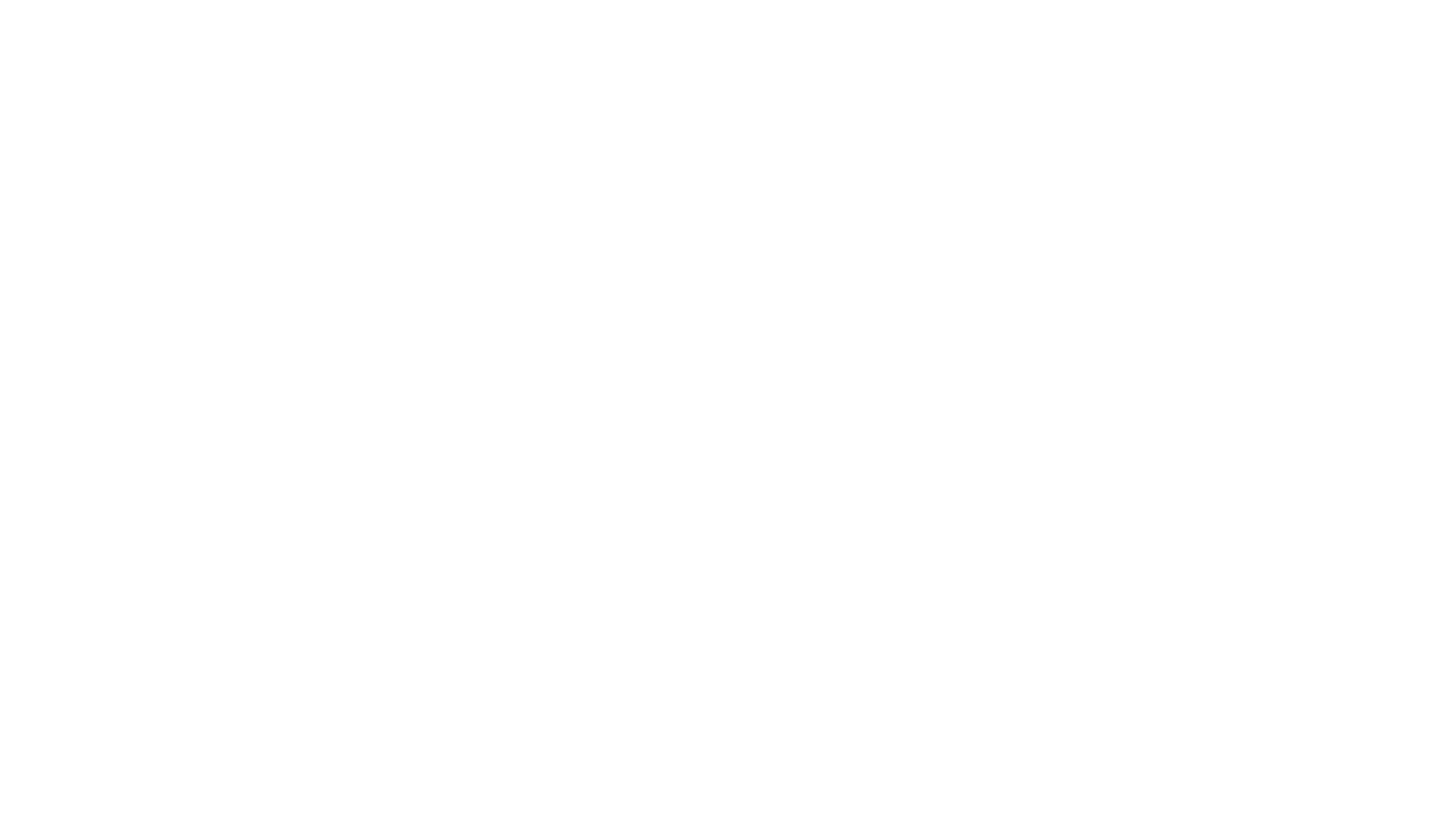 #EcoTeach Webinar Biodiversity
The webinar will start here soon….
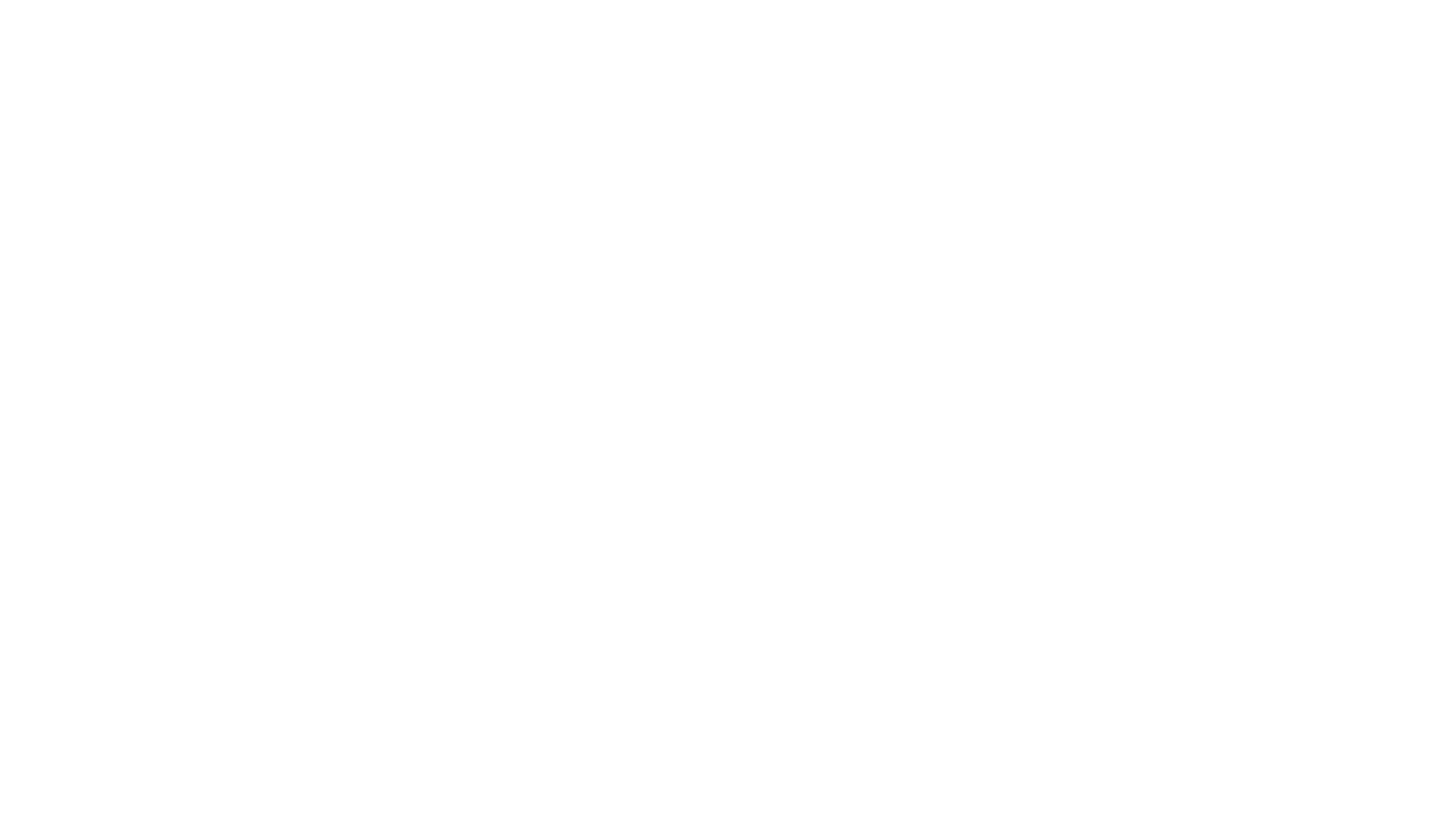 #EcoTeach Webinar Biodiversity
Lee Jowett, Environmental Education Coordinator
Amy Peace, Graduate Project Officer
Martha Rose, Leicestershire & Rutland Wildlife Trust
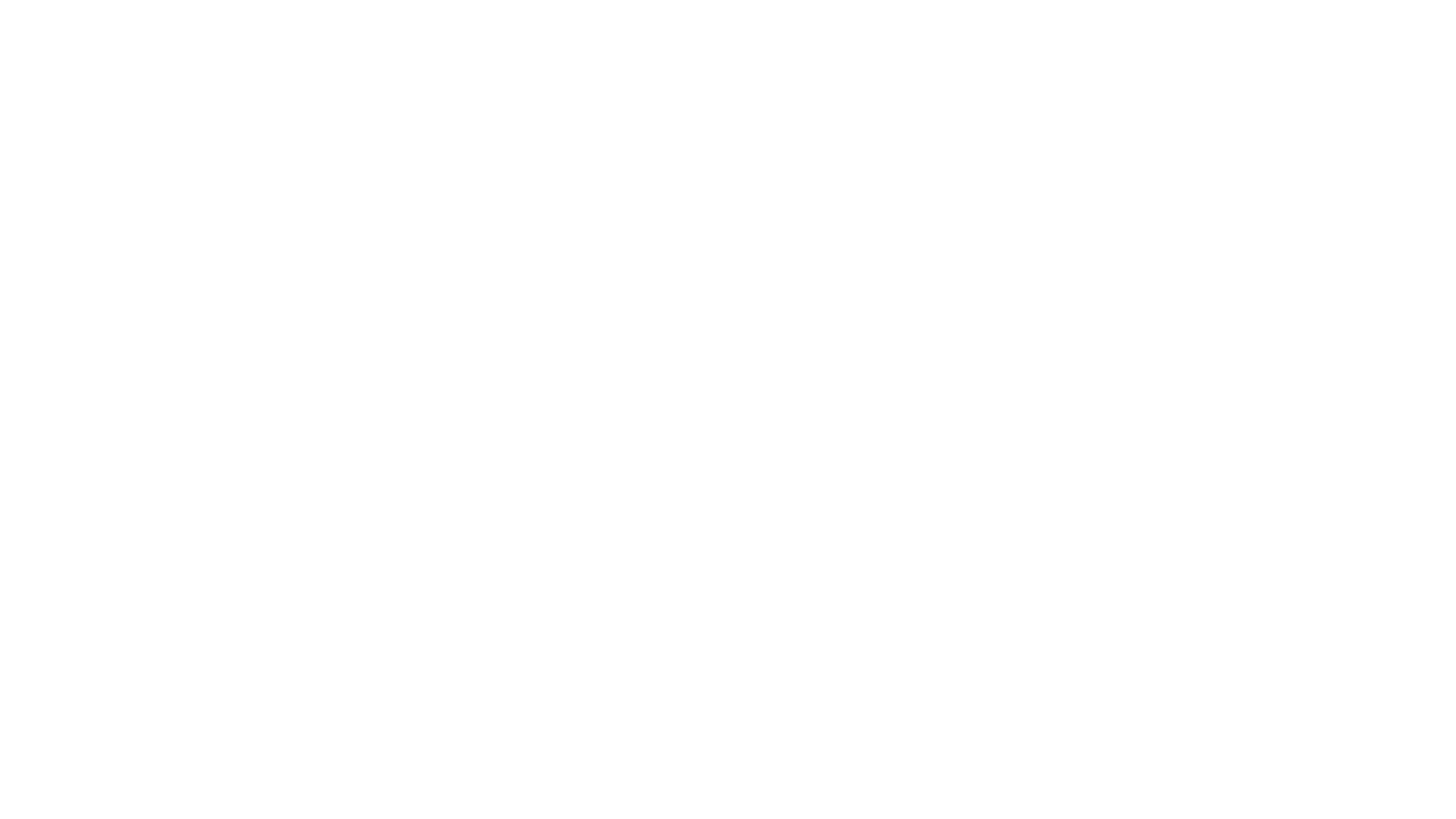 Overview of #EcoTeach format and dates/times of webinars
What Environmental Education Leicester is
Eco-Schools – and how it fits into the big picture
Biodiversity projects 
Q & As
Other opportunities coming up
#EcoTeachMeet Webinar Series
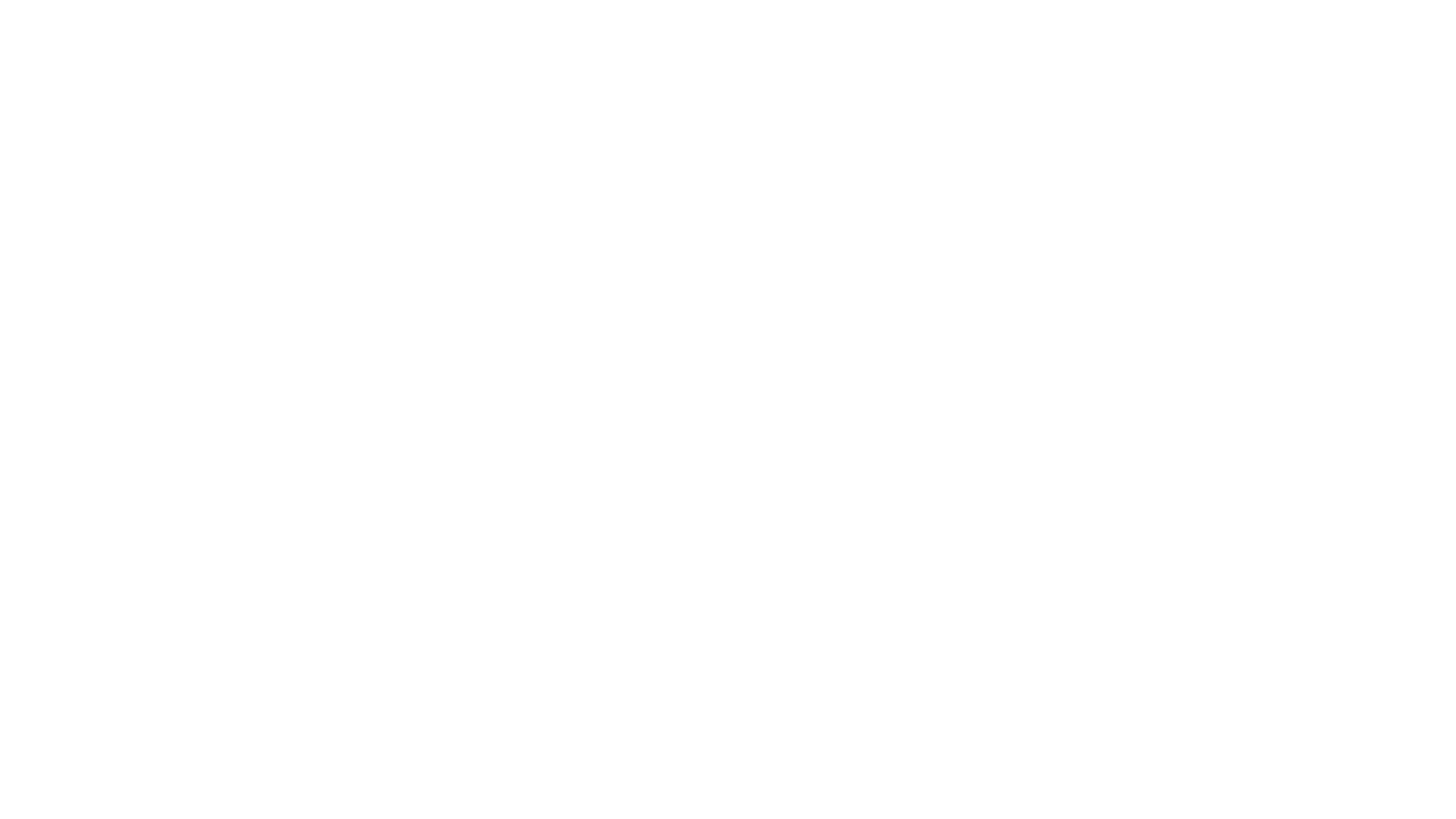 Weekly at 10am during term time – lasting up to an hour, Leicester focused but suitable for everyone.

Recording and PowerPoint with links available afterwards at schools.leicester.gov.uk/eco-schools

During the presentation, ask questions in the chat box.

Questions and answers at the end – either directly ask or in chat box depending how many people are attending.
Overview of #EcoTeach Webinar format and dates/times of webinars
What is Environmental Education Leicester?
Provide free support to all Leicester School.

Communications with schools – social media (Twitter, Facebook, Instagram, YouTube), monthly eBulletins and quarterly newsletter.

TeachMeets, Eco-Schools Roadshow, Eco-Schools & Food for Life Celebration, Sustainable Schools Celebration bi-annual.

Focus on the Eco-Schools Award.

Delivery of energy and litter focused projects.

Project support and partnership working with internal and external organisation.
Eco-Schools – Our Work in Leicester
Promoted Eco-Schools as an award since September 2014 (114 schools)

109 registered on the programme
of those, 91 have achieved bronze
of those, 78 have achieved silver
of those 49 have achieved Green Flag
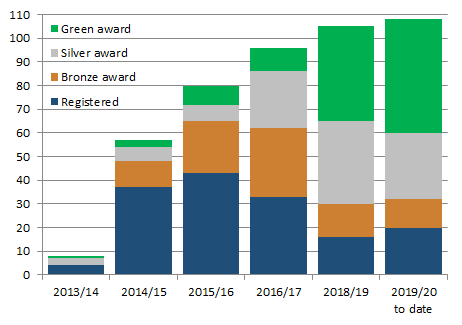 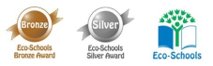 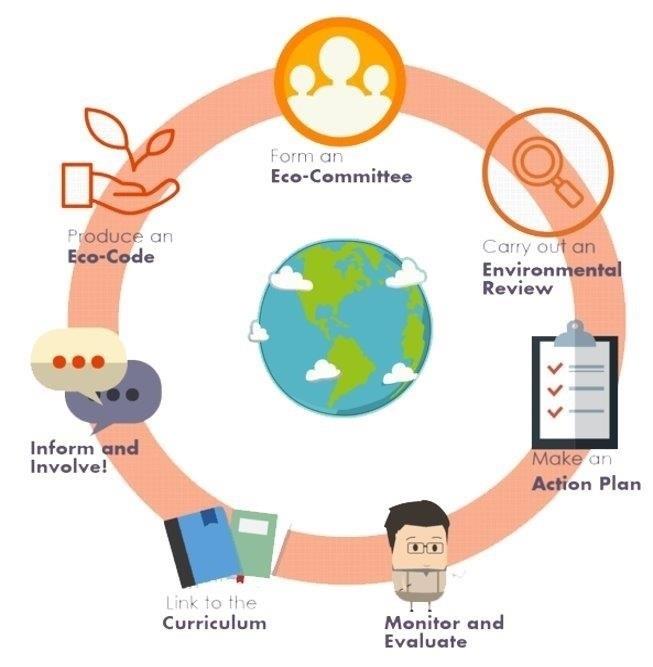 Eco-Schools Programme7 step model
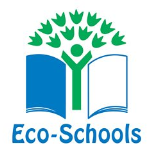 Eco-Schools model  - 7 steps 1
Step 1
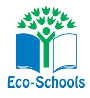 EYFS resources
Primary resources
Secondary resources
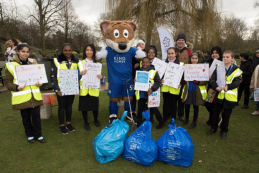 Step 1 – Eco-Committee, the heart of an Eco-Schools action and learning

At least one pupil form each year group
Meet at least once per half term
Share responsibility for running meetings
Records of minutes are kept
Minutes displayed on the Eco-board
Representative from parents, governors or senior leaders
Eco-Schools model  - 7 steps 1
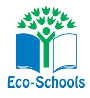 EYFS resources
Primary resources
Secondary resources
Step 2
Step 2
Primary
Secondary
EYFS
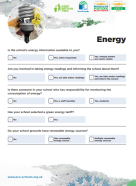 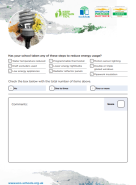 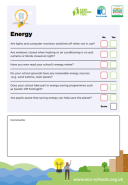 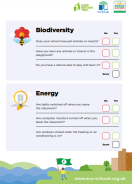 Step 2 – Environmental Review – investigating the school's environmental performance

Covers all 10 Eco-Schools topics
A copy is displayed on the notice board
It is updated/reviewed at least every 2 years (best practice is annually)
Eco-Schools model  - 7 steps
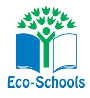 EYFS resources
Primary resources
Secondary resources
Step 3
Step 3
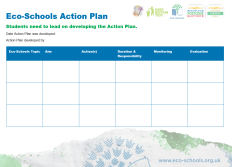 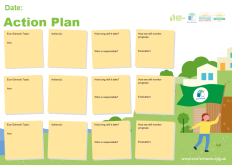 Step 3 – Action Plan – Decide on topic actions, based on the result of the Environmental Review

The action plan is influenced by the review
Pupils take responsibility for learning on the topics
3 for the first green flag
5 for the renewal (changing 2 with each subsequent application)
Contains timescale, who is responsible and how it will be monitored
Shared with the whole school
A copy is displayed on the noticeboard
Step 4
Eco-Schools model  - 7 steps
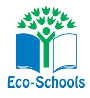 EYFS resources
Primary resources
Secondary resources
Step 4
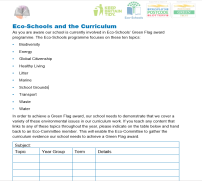 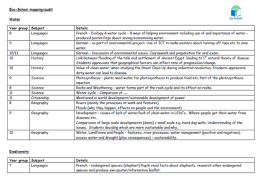 Step 4 – Curriculum Links – making links between the school's environmental activity and the curriculum

Environmental issues are covered in at least three areas in your school curriculum, evident in schemes of work, pupils work and/or lesson plans (for first green flag this can be the same year group)

They do not need to be the same topics as your Action plan
Eco-Schools model  - 7 steps
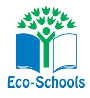 EYFS resources
Primary resources
Secondary resources
Step 5
Step 5
Step 5 – Informing and involving – Let the whole school and wider community know what the Eco-Committee is doing

A prominent noticeboard in school
Covering the 7 steps and 3/5 topics
Members of the committee
Environmental review
Environmental action
Examples of monitoring and evaluation
Eco-code

Variety of mediums to communicate 
The whole school and wider community is informed
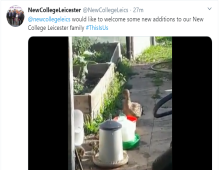 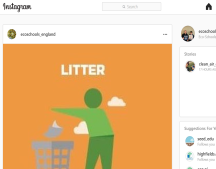 Eco-Schools model  - 7 steps
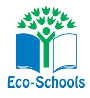 EYFS resources
Primary resources
Secondary resources
Step6
Step 6
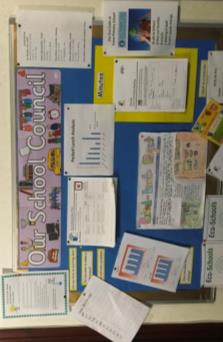 Step 6 – Monitoring and Evaluation – Measuring change and finding out what works and what doesn't

The committee monitors the effectiveness of the topics via data collections, surveys, before and after photographs

It is communicated with the whole school

Data has been analysed to help pupils develop further topic actions

Data has been used in the curriculum e.g. graphs and charts in math
Eco-Schools model  - 7 steps
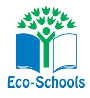 EYFS resources
Primary resources
Secondary resources
Step 7
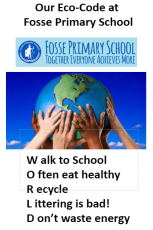 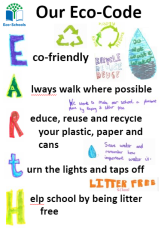 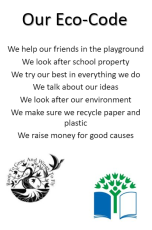 Step 7 – Eco-Code – Creating a call to action that the whole school can get behind

There is an agreement statement for your school drawn up by pupils

It reflects the topic actions you are working on

It is displayed around school e.g. classrooms, hall and the office

The majority of pupils and students understand is
Eco-Schools model 10 topics
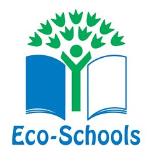 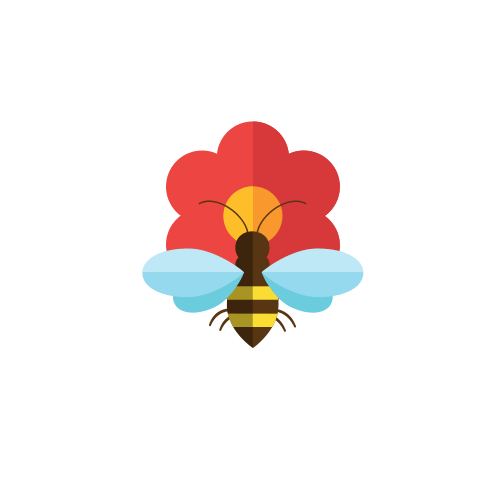 Key things to think about in topics
Whole school opportunities
Informing everyone about the work
Links to curriculum areas e.g. science, English (persuasive writing) and maths (data handling)
Monitor impact of your actions – surveys and monitoring – however photos before and after projects 
Reflected in your Eco-code
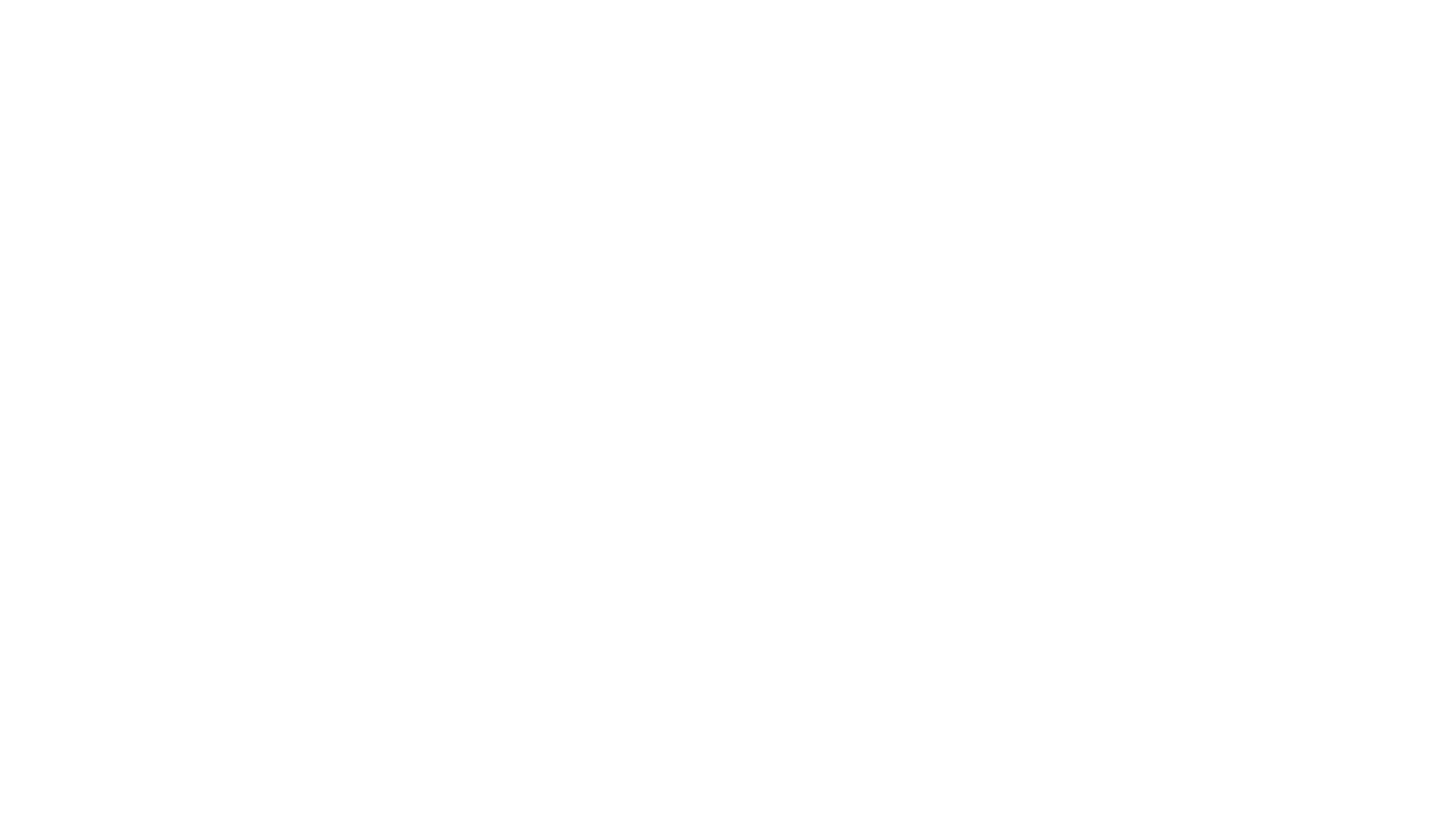 Biodiversity Projects
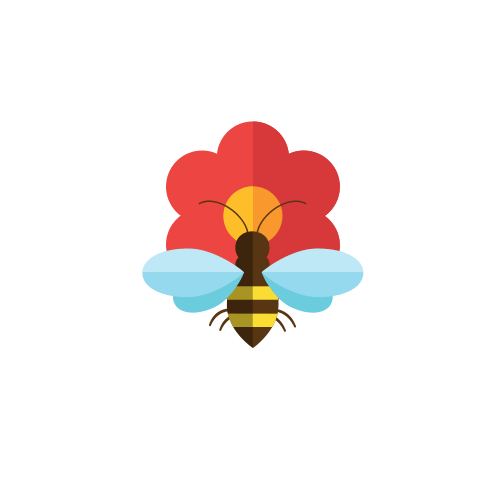 Leicestershire and Rutland Wildlife Trust 
Woodland Trust Trees
NatureHood
Wildflower Seed 
Polli:Nation 
City Nature Challenge 
iNature App
Buglife 
BioBlitz Leicester
RSPB’s Big Schools Bird Watch 
RSPB's Wild Challenge 
Big Butterfly Count 
Learning Through Landscapes – Grants 
BLUE Campaign
Working with Leicester City Council
Curriculum Links
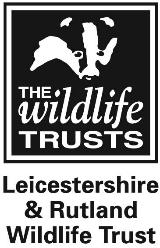 Increasing biodiversity in school grounds
To protect and enhance the wildlife and wild places of Leicestershire and Rutland and to engage people with nature
How and what to survey
Wildlife-friendly features
Biodiversity audit trail and mapping
Survey for wildlife features:
Log pile, log discs 
Stone pile / rockery, paving slabs 
Leaf pile
Compost heap 
Wild edges
Bee hotel / nest box 
Wildflower / herb planters for pollinators 
Mini pond 
Bird feeders and nest boxes
Hedgehog homes and holes
Bat box
Trees, hedges and shrubs
Green roofs and walls
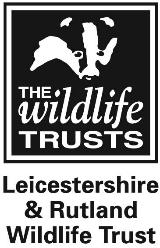 Survey for wildlife - invertebrates
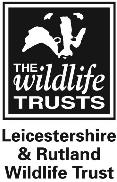 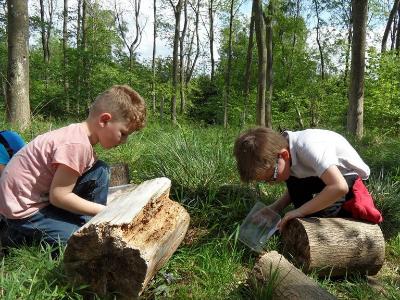 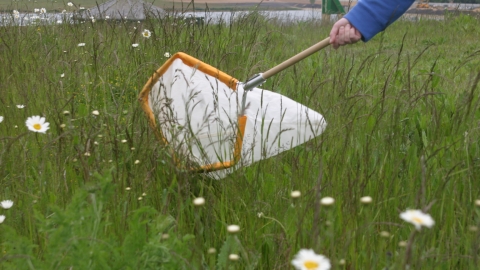 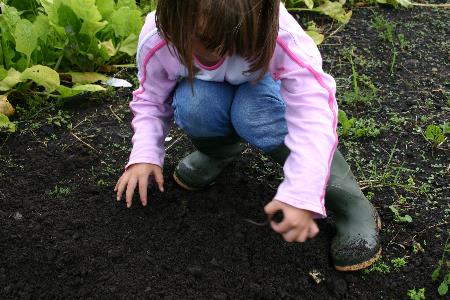 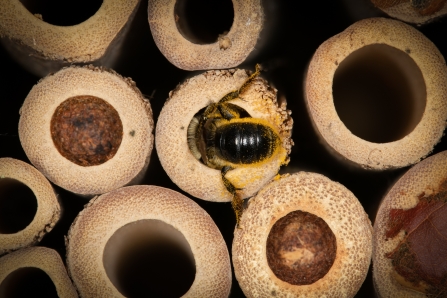 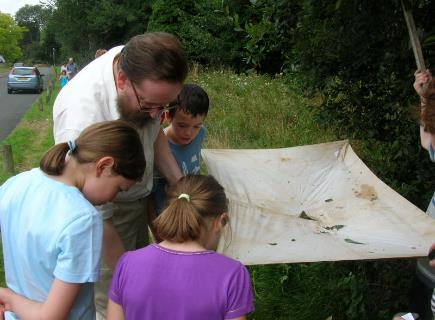 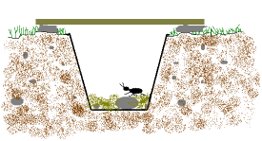 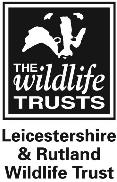 Other wildlife to survey
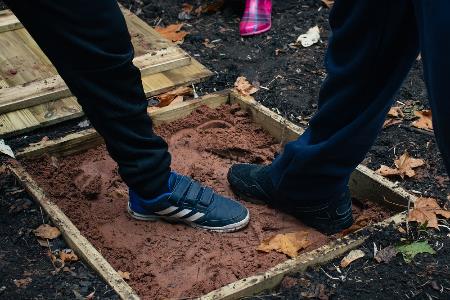 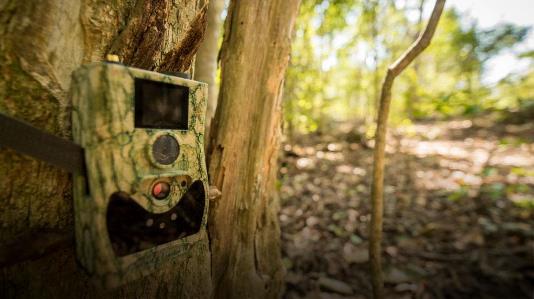 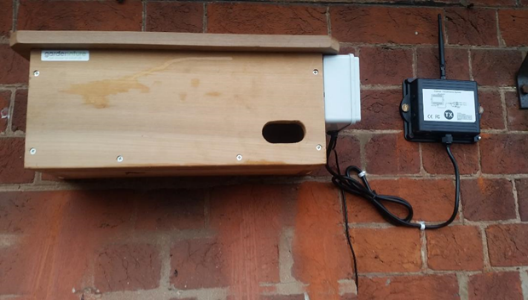 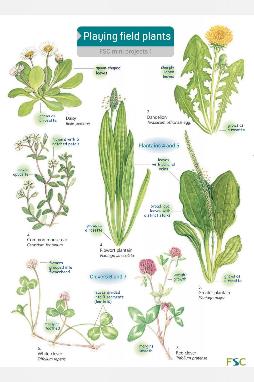 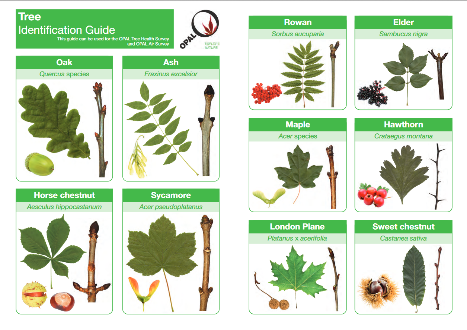 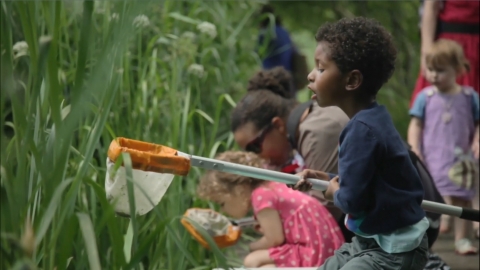 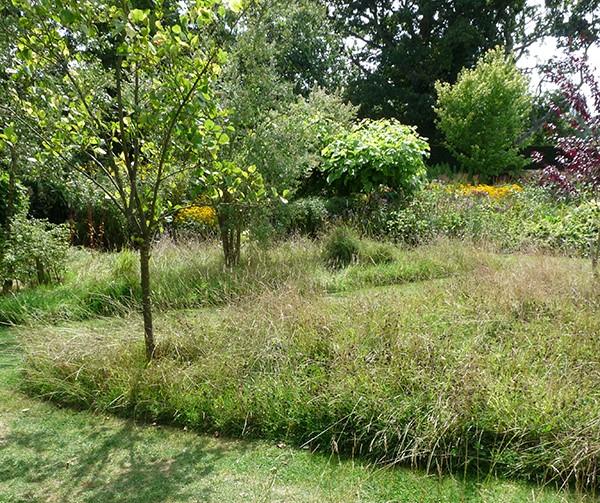 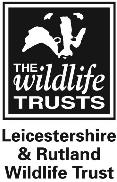 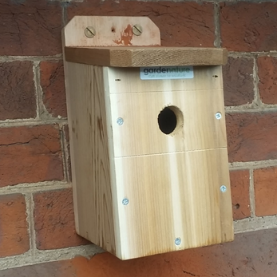 Wildlife friendly features to add
Solitary bee nest box
Mini pond
Wildflower and herb planting
Wild patch – unmown playing field borders
Bird feeders
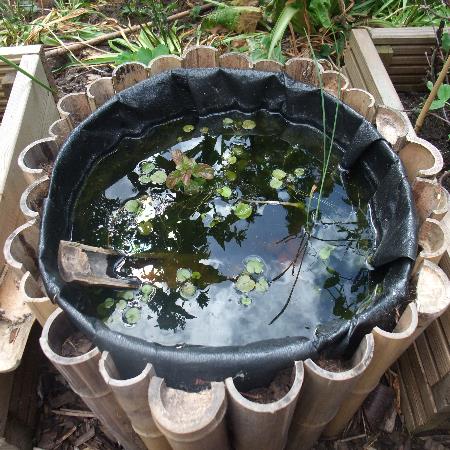 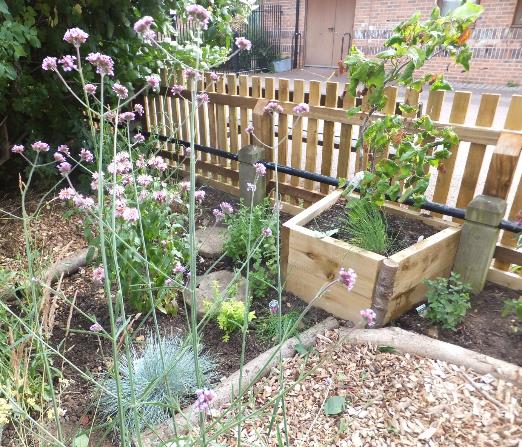 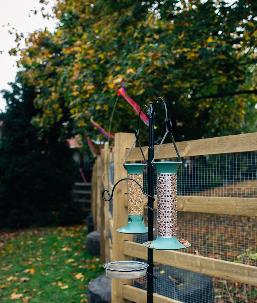 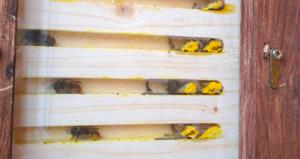 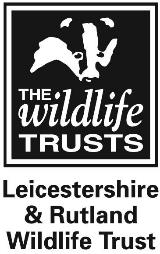 Grow Wild
Grow Wild supports schools or community group to make the most of their outdoor spaces for you and for wildlife. 
Our team of experienced gardeners can work with you to:
Design a wildlife, sensory or mindfulness garden, a Forest School area, a barefoot or minibeast trail or a wildlife-friendly vegetable plot
Create a garden from scratch - there's something possible for everyone from window boxes to wildflower meadows and ponds.
Renovate existing gardens that have fallen by the wayside

	www.lrwt.org.uk/grow-wild
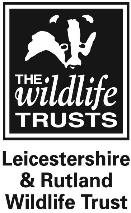 Go Wild at Home videos
www.lrwt.org.uk click on the YouTube icon
Four treasure hunt ideas
How to make a:
Stick butterfly
Wormery
Natural loom
Birds nest
Water filter
Stick rattle
Magic potion
Leaf tile
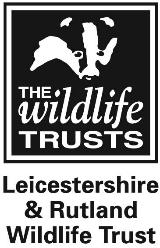 Wild Activity ideas
www.wildforestschool.org.uk/wild-activities 
Forest School inspired activities:
Sticks 
Mud
Colour and texture
Trees
Water
Treasure hunts, trails and games
Magic
30 Days Wild
Do one wild thing a day in June for your health, wellbeing and for the planet 
30 simple, fun and exciting Random Acts of Wildness
Schools and family packs available: 
www.lrwt.org.uk/30dayswild
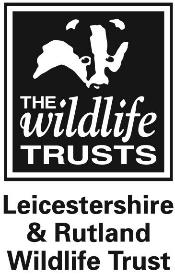 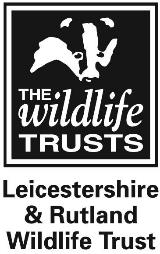 Osprey Home School
These spectacular birds of prey are an excellent way of engaging young people with a love of wildlife and inspire them using creative, social, and scientific areas of education
World Osprey Week Home School: Fun activities for each day of the week to learn everything there is to know about Ospreys
Plus lots more activities to learn about Ospreys
Free primary and secondary resources
www.lrwt.org.uk/wildlife/rutland-ospreys/osprey-education/osprey-education-home
Additional Resources
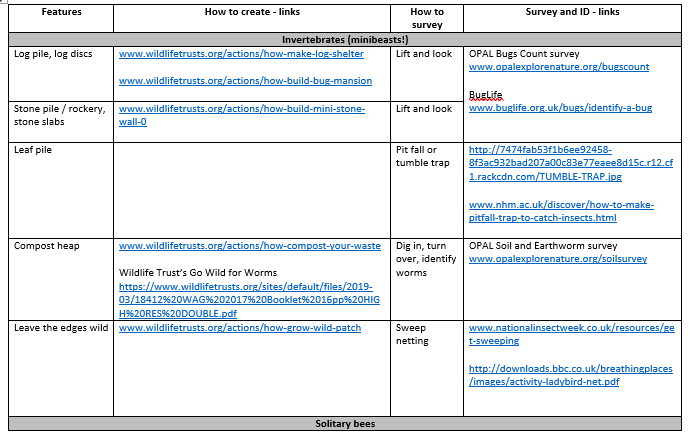 Available to download from
schools.leicester.gov.uk/services/environment-health-and-well-being/environmental-education/upcoming-events-training
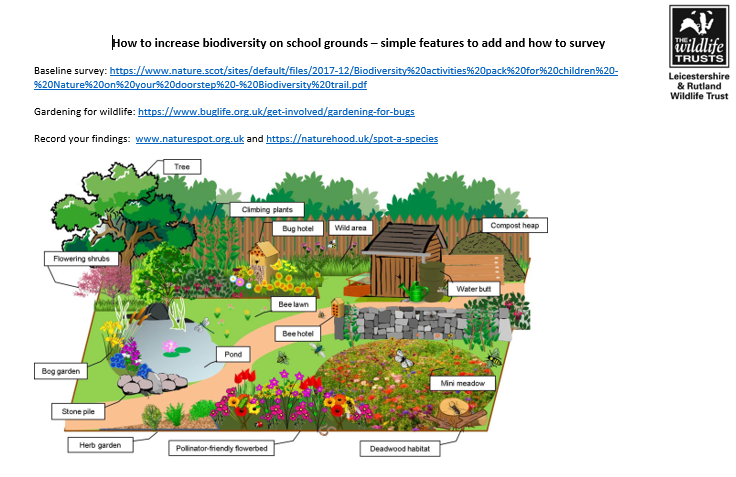 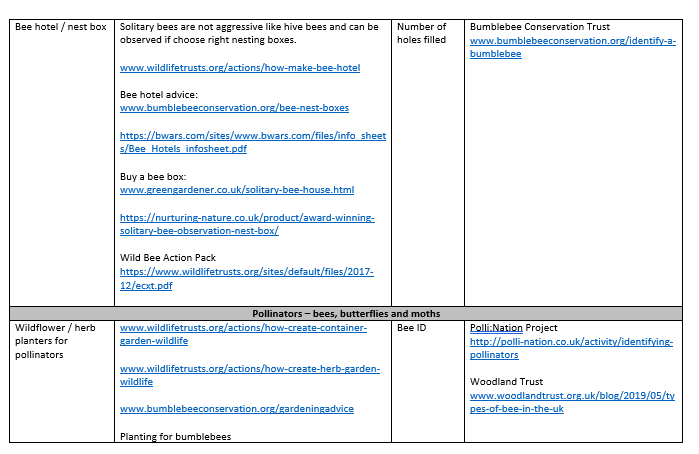 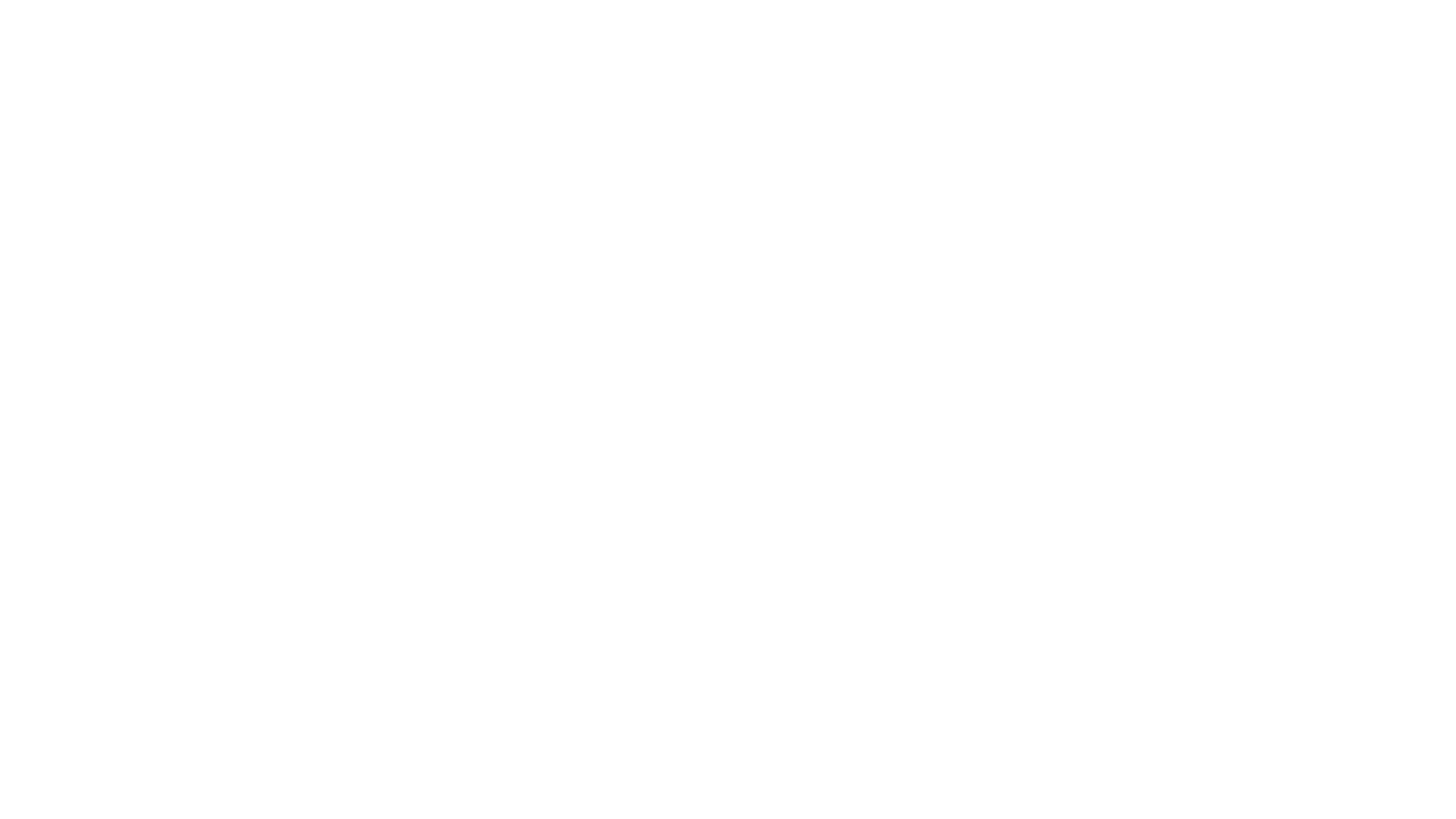 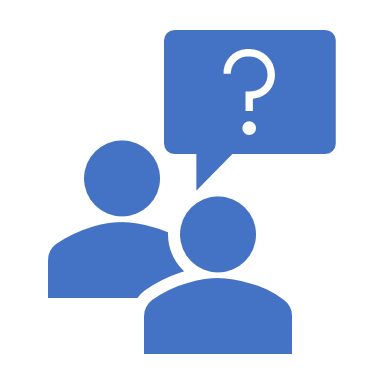 Questions and Answers – Part 1
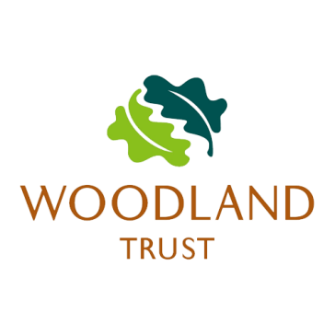 Woodland Trust Trees for Schools
Free trees for schools and communities.
Two delivery periods per year (March and November). Currently taking applications for trees to be delivered in November 2020. 
You can buy packs in the shop all year round.
Open to schools across the UK, plus nurseries, colleges, universities and outdoor learning centres.
If you’re applying as a school your trees should be planted on either the school grounds, land the school has arranged regular access to or in an area that is publicly accessible.
The trees can be planted as copses, groves, avenues, shelter belts, hedgerows and many other ways.
You can request up to four separate tree packs as long as the total does not exceed 420 trees in each application cycle.
All the trees they supply are sourced and grown in the UK and Ireland.
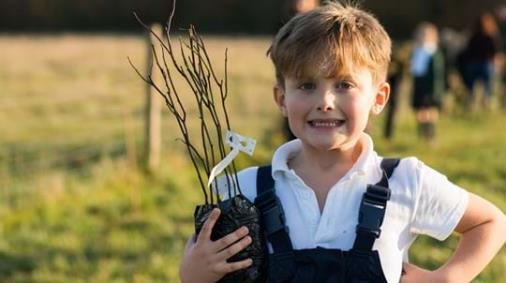 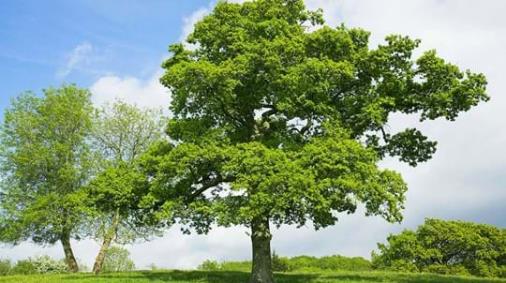 www.woodlandtrust.org.uk/plant-trees/schools-and-communities
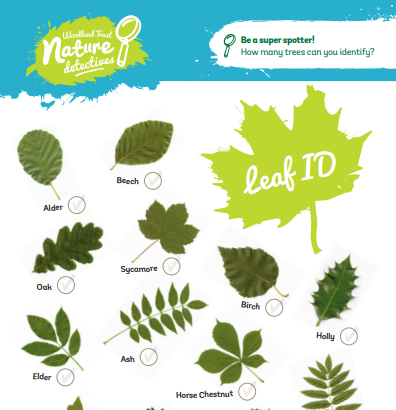 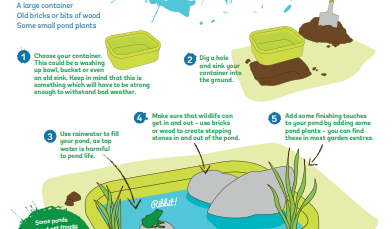 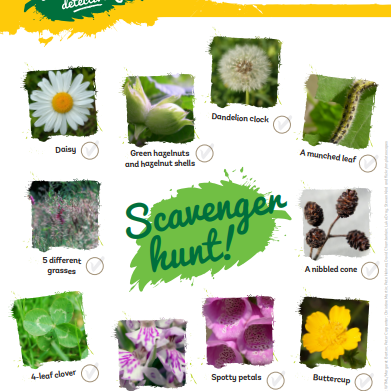 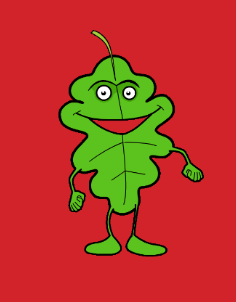 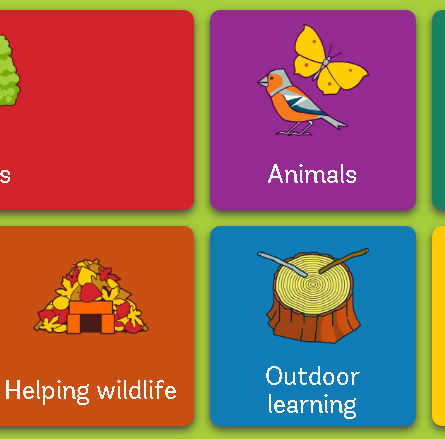 Woodland Trust Resources
treetoolsforschools.org.uk/categorymenu
NatureHood
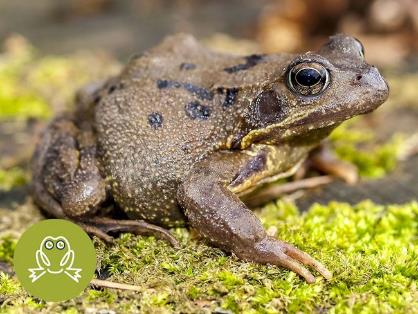 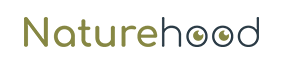 Naturehood is a community project from Earthwatch Europe working to reverse wildlife decline by connecting people and empowering you to take positive action.
The project aims to bring communities together to act positively for wildlife.

Wildlife surveys & spotter’s guides
Actions to increase biodiversity and habitats 
School and teacher resources

Can link the activities to an Eco-School campaign
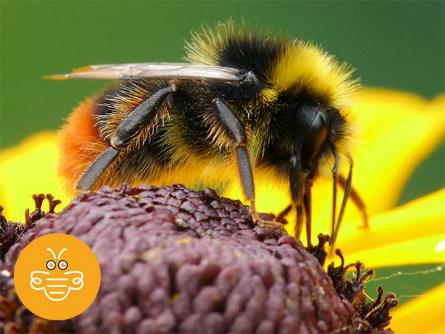 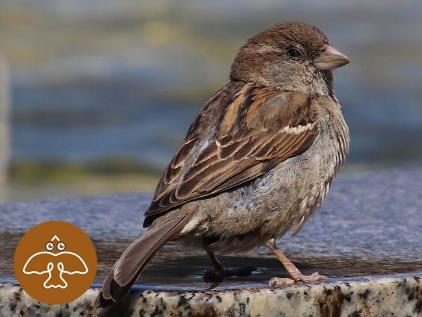 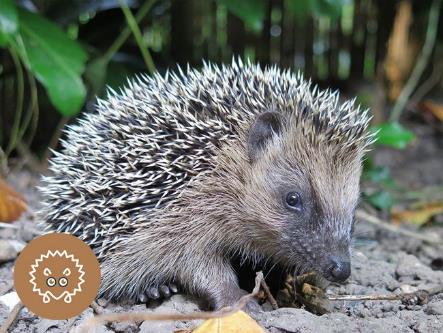 www.naturehood.uk
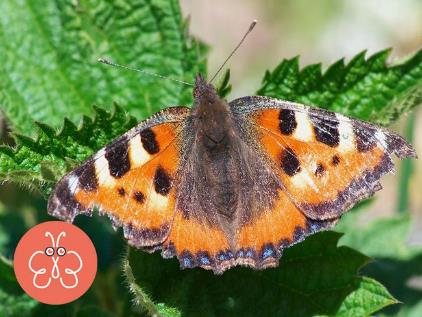 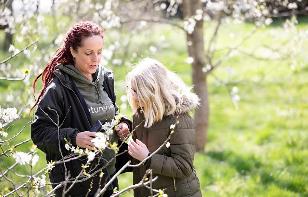 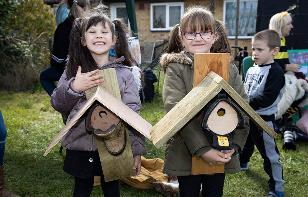 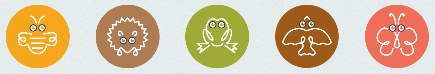 Wildflower Seed
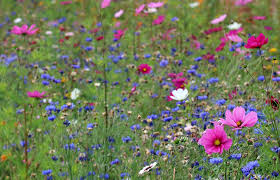 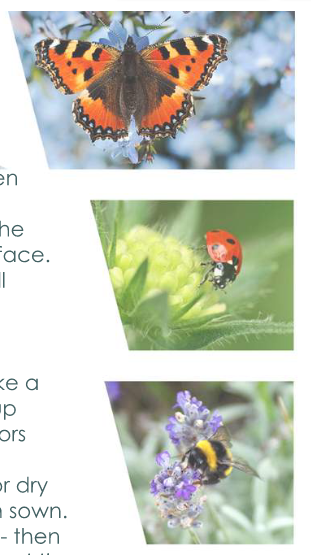 Leicester City Council can provide wildflower seed packs for schools to plant in your grounds.

Plant the wildflower seed in September-October for flowers next spring

Wildflowers provide lots of things that insects need: food, shelter and places to breed. The insects themselves are eaten by a lot of wildlife

Wildflowers help to keep soil healthy and stabilise the surrounding soil.
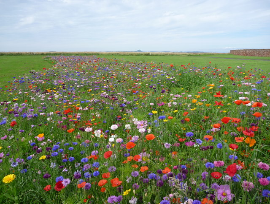 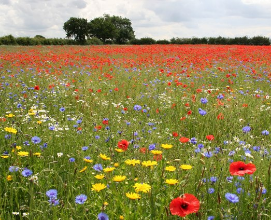 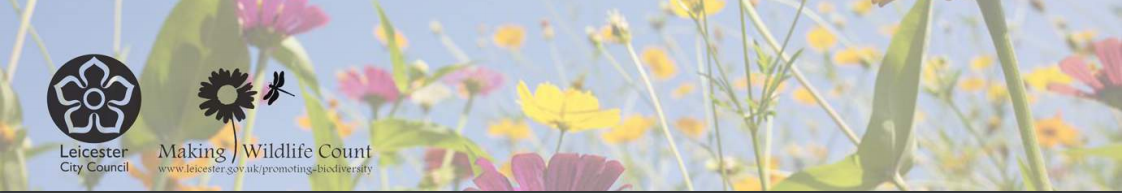 Donna Oxborough
Nature Conservation Officer Donna.Oxborough@Leicester.gov.uk
For your pack contact:
Polli:Nation
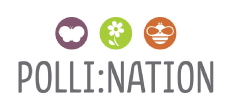 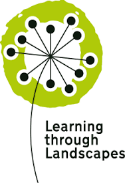 The project ran from 2015-2019 but lots or resources are still available on the website: www.polli-nation.co.uk  

UK wide initiative supporting pupils from 260 schools to turn their school grounds and other local walk-to spaces into pollinator friendly habitats by:
Surveying their patch using the OPAL Polli:Nation survey 
Making improvements for pollinators on their patch
Assessing impact. 

In Leicester we had 3 cluster groups – 12 schools that were success and participated. The aim of the project was to engage and enthuse children and young people to protect pollinating insect species in the UK.
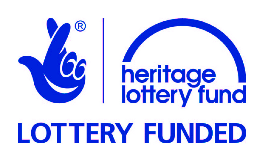 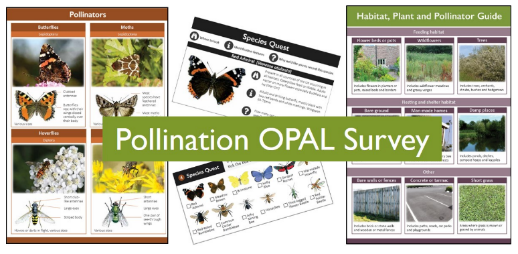 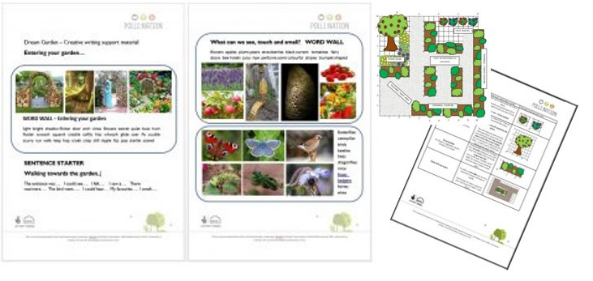 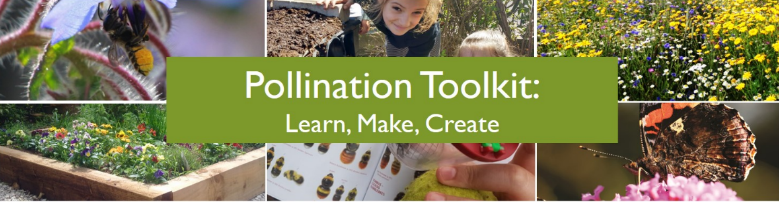 City Nature Challenge
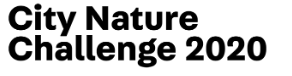 Education tool kit
Started in 2016 for the first-ever Citizen Science Day, the citizen science teams at Natural History Museum of Los Angeles County and California Academy of Sciences launched City Nature Challenge
The first City Nature Challenge was an eight-day competition between Los Angeles and San Francisco, engaging residents and visitors in documenting nature to better understand urban biodiversity. 
In 2017 the City Nature Challenge went national, and in 2018, it became an international event!
In 2019 Leicester took part with over 4000 observations and 800 species identified
The City Nature Challenge uses an app called iNaturalist to log species which can used all year round
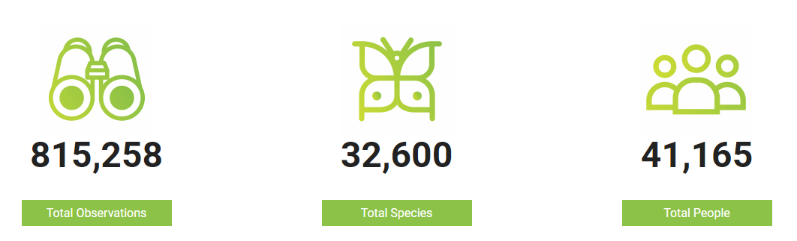 www.citynaturechallenge.org
iNaturalist App
www.iNaturalist.org
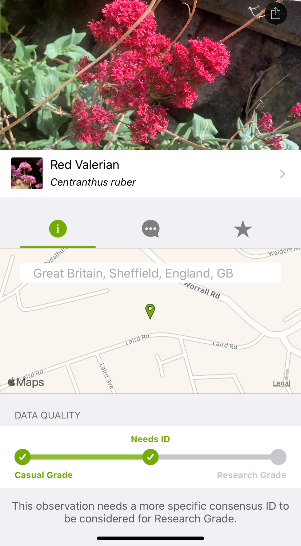 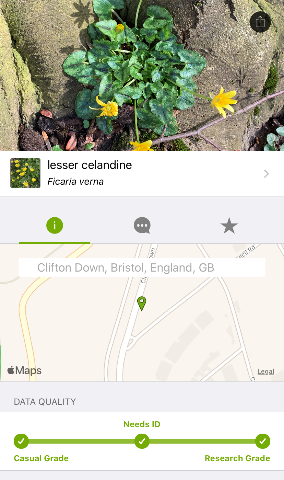 Take a photo of the plant or animal (wild, not a zoo animal)

Upload on the app, it will attempt to identity the species (and pretty accurate!) 

It will then be professionally identified where possible
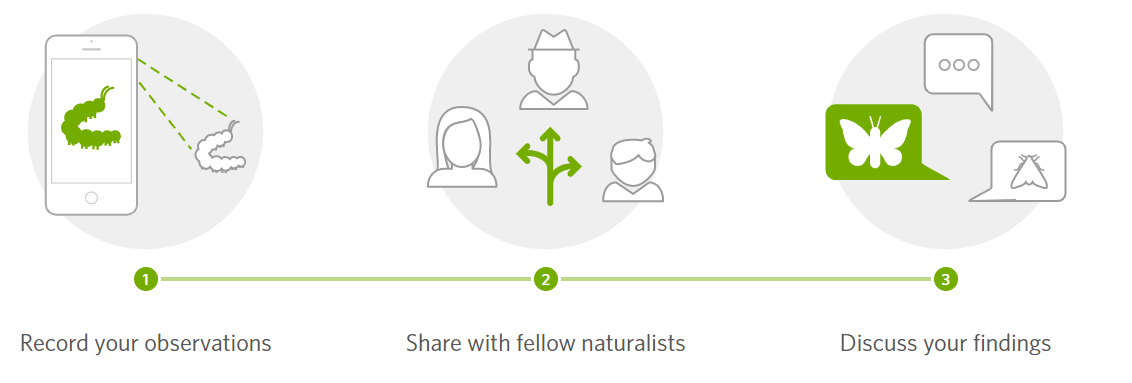 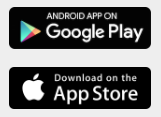 Buglife
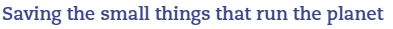 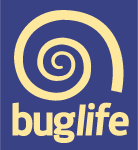 Buglife is the only organisation in Europe devoted to the conservation of all invertebrates. They actively working to save Britain’s rarest little animals, everything from bees to beetles, worms to woodlice and jumping spiders to jellyfish
The B-Lines project is creating a network of wildflower meadows across the UK to help link existing wildlife areas together
Buglife previously had an officer based in Leicester that worked with some schools on buzzing hotspots
www.buglife.org.uk
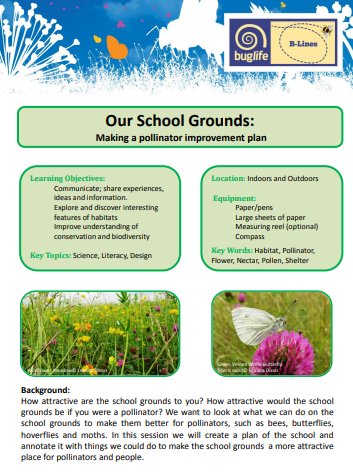 www.buglife.org.uk/get-involved/children-and-schools
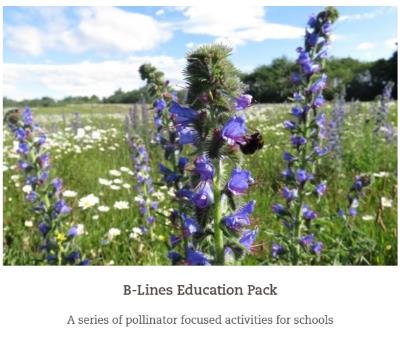 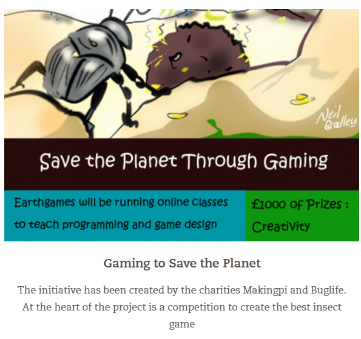 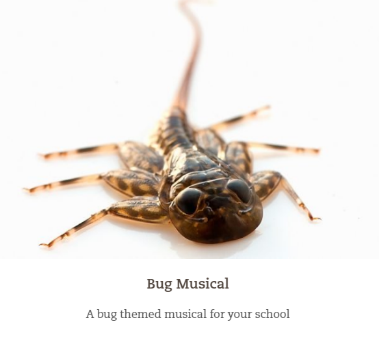 BioBlitz
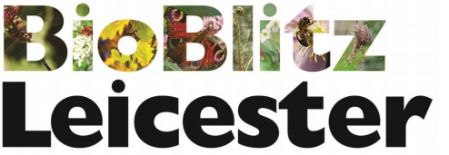 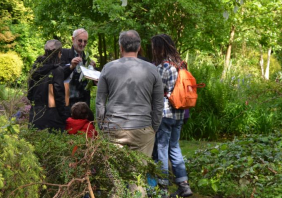 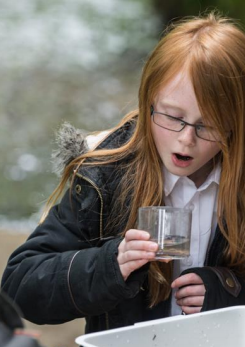 A BioBlitz is a chance to find what wildlife is living in Leicester and to take part in helping us find and record as many species as possible – all within 24 hours
Helped by experts and naturalists the public are invited to take part and learn about the wildlife that live here and where to find them during that time. 
The event included a range of guided walks covering bats, birds, bugs and plants along with cameras and traps to see the different mammals that share these special places with us.
The last BioBlitz involved students from Overdale Junior School split into groups and encouraged to take part in 4 tasks: building insect hotels, bug hunts in the woodland, tree identification in the parkland and searching for aquatic invertebrates in the brook. 
More information from Nature.Conservation@leicester.gov.uk
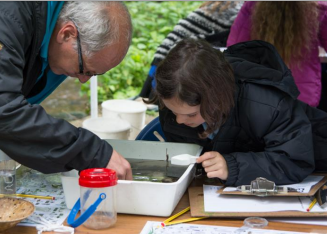 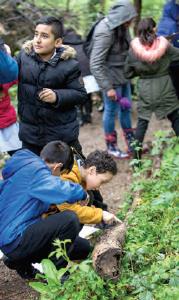 The BioBlitz usually takes place in June each year in a different park
RSPB Big Schools' Birdwatch
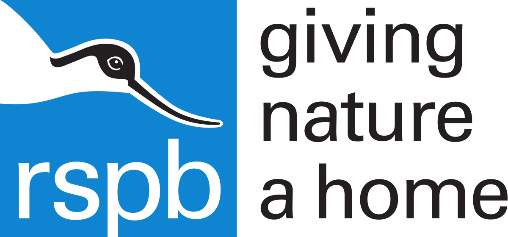 Last year over 2300 schools all over the UK took part in the Big Schools’ Birdwatch. During a fortnight in January, schools participate in a bird watch in the school grounds or local park 
Resources provided by Big Schools’ Birdwatch including examples such as, counting sheets using tens frames and bird cake instructions.
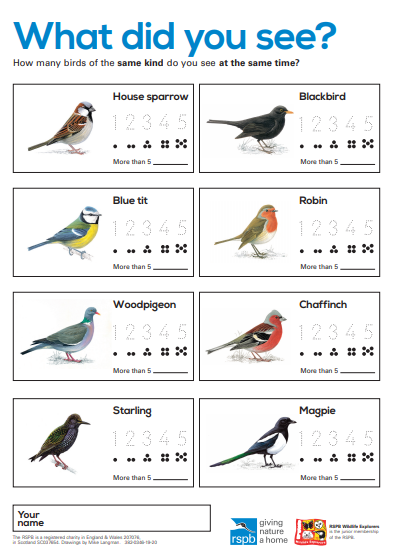 www.rspb.org.uk/fun-and-learning/for-teachers/schools-birdwatch/resources
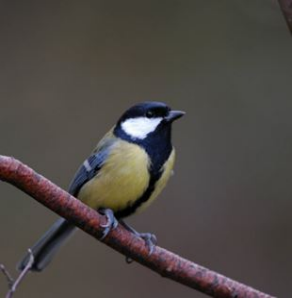 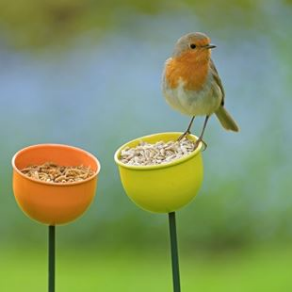 RSPB's Wild Challenge
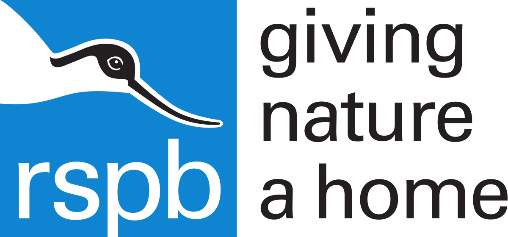 Wild Challenge is a free award scheme that anyone can take part in, that prompts children to connect with, and learn about, nature through a series of fun and engaging activities
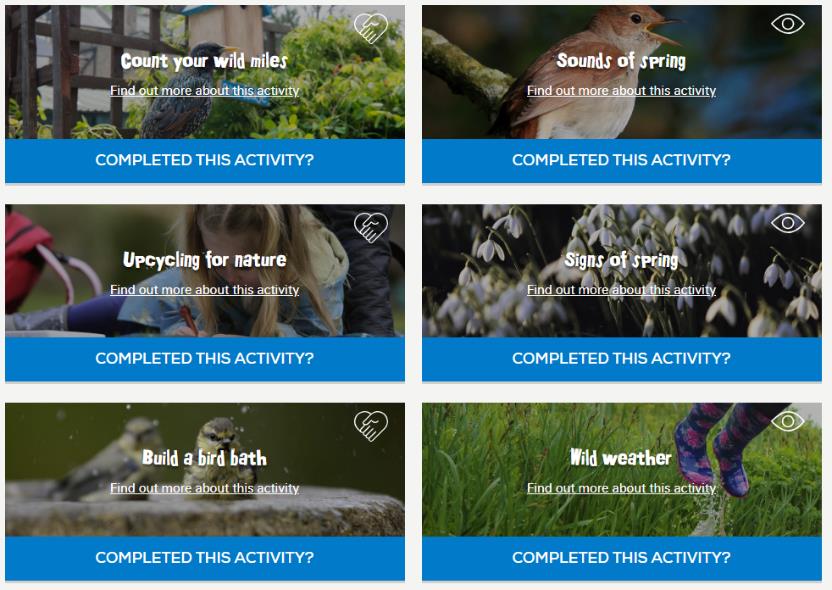 The activities are divided into two sections - Help nature and Experience nature. You must complete 3 activities from each 

Bronze award: you need to complete 6 activities, 3 from Help Nature and 3 from Experience Nature.

Silver award: you need to complete 6 further activities, another 3 from Help Nature and another 3 from Experience Nature (making a total of 12 activities completed). 

Gold award: you need to complete another 6 activities, again 3 more from Help Nature and 3 more from Experience Nature (making a total of 18 activities completed).
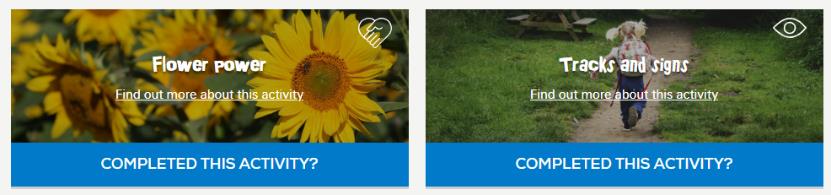 www.rspb.org.uk/profile/wild-challenge
Big Butterfly Count
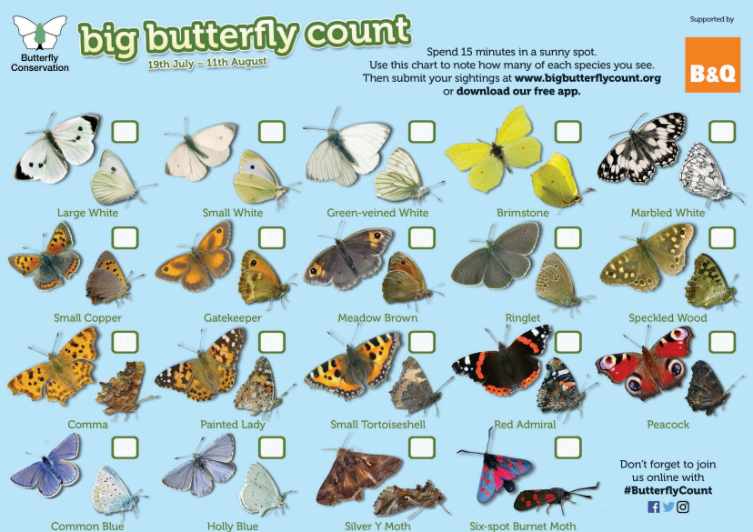 The big butterfly count, launched in 2010 is a nationwide survey aimed at helping to assess the health of our environment
Over 113,500 people took part in 2019, submitting 116,009 counts of butterflies and day-flying moths from across the UK
Why count butterflies? Butterflies react very quickly to change in their environment which makes them excellent biodiversity indicators. The count will identify trends in species that will help plan how to protect butterflies from extinction

How to take part Simply count butterflies for 15 minutes during bright (preferably sunny) weather during the big butterfly count. Records are welcome from anywhere: from parks, school grounds and gardens, to fields and forests

Runs from Friday 17 July to Sunday 9 August 2020
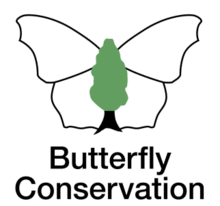 www.bigbutterflycount.org
Learning through Landscapes
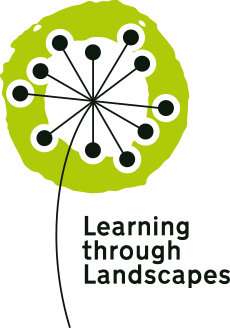 They help children and young people to connect with nature, become more active, learn outdoors and have fun. Lots of free Resources on their website
Local school grants of £500
Catalogue of equipment (£30 all the way up to full £500)
Training course run in school (2 hours)
Need to involve the students in selecting equipment and course
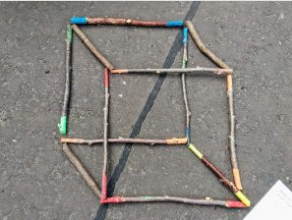 www.ltl.org.uk
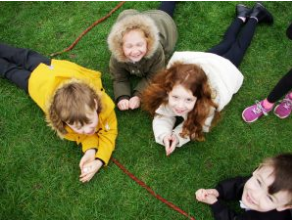 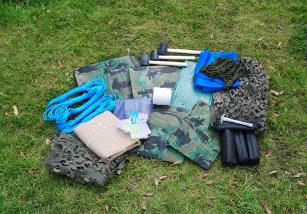 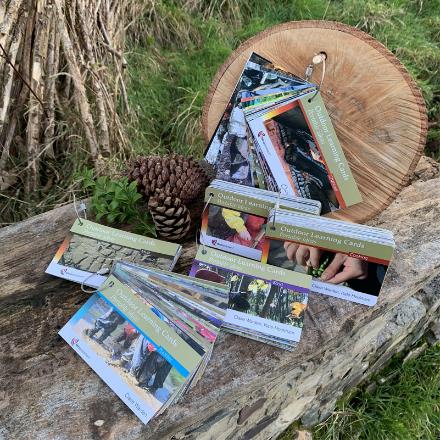 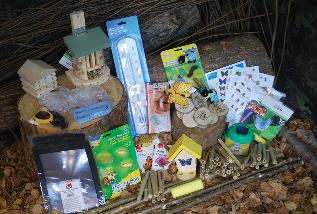 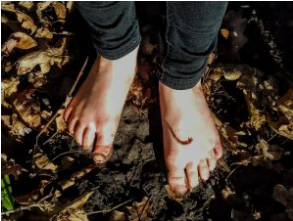 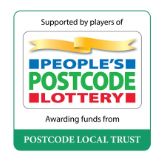 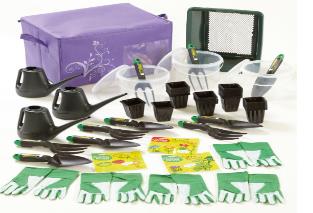 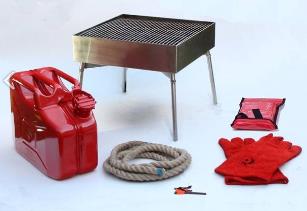 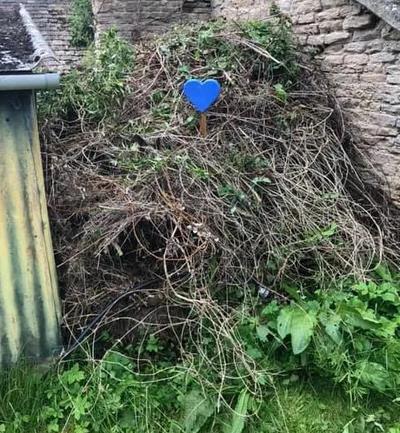 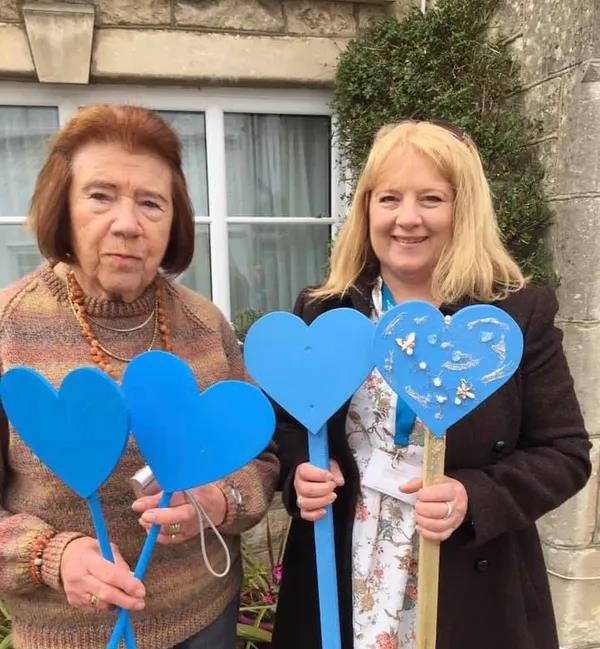 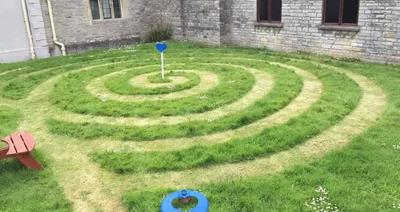 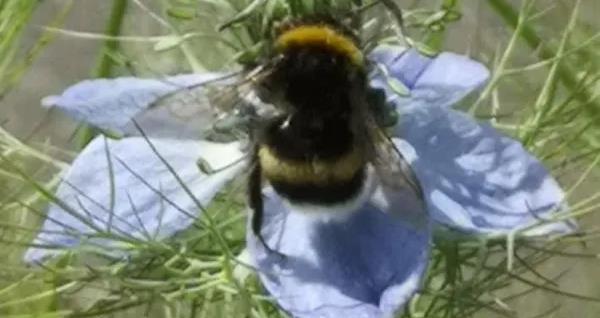 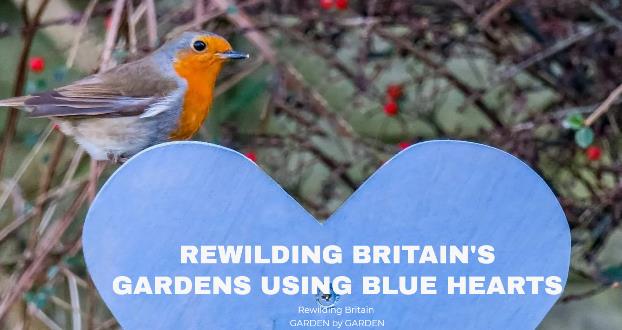 BLUE Campaign
A campaign to rewild schools and gardens using blue hearts
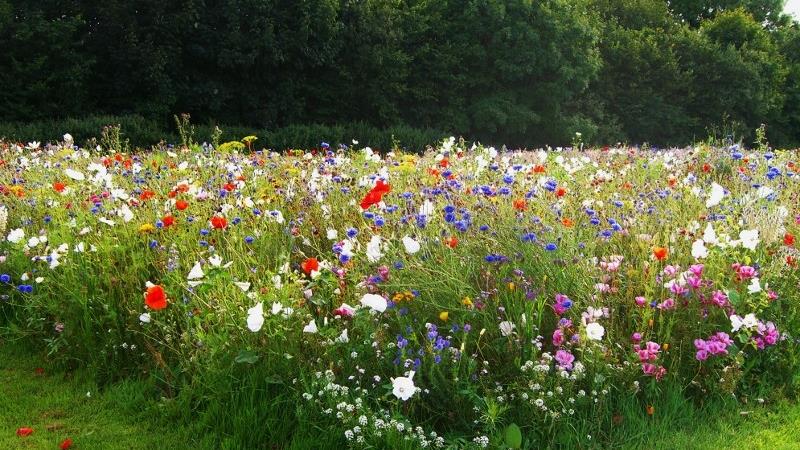 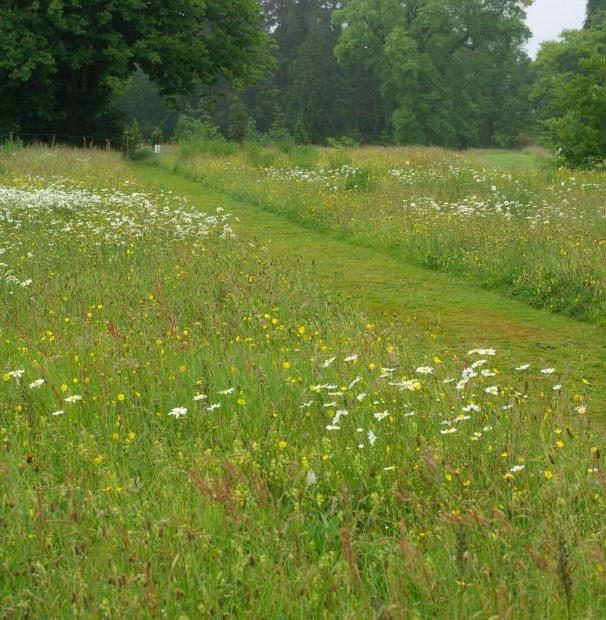 Working with Leicester City Council
Reducing the use herbicides

Increasing wildlife flower and uncut grass edges on fields
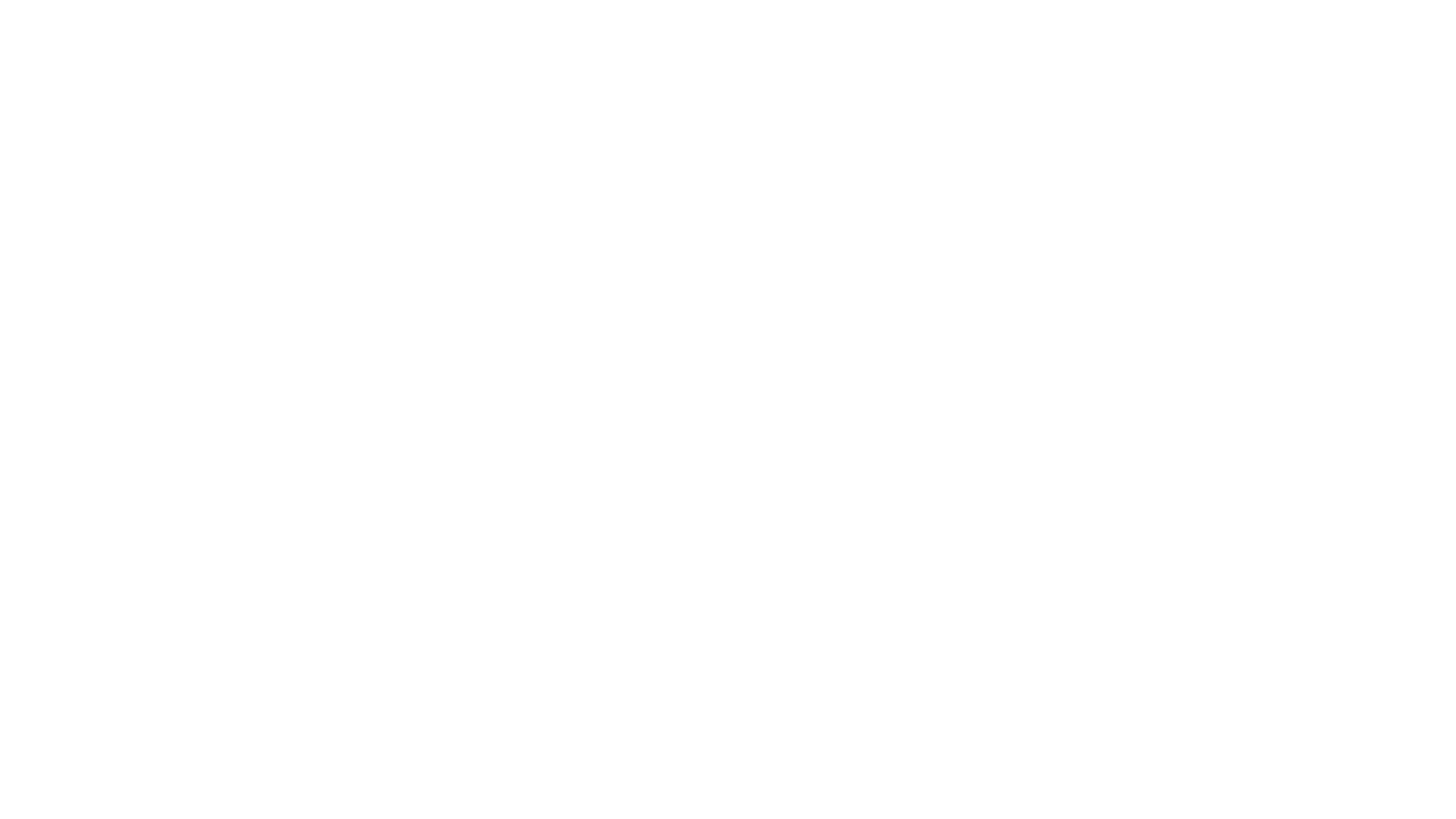 Great Plant Hunt - http://www.greatplanthunt.org/gphweek

Birdsong ID App - https://www.rspb.org.uk/birds-and-wildlife/bird-songs/what-bird-is-that/

Pond Building and Dipping -http://primary.cleapss.org.uk/Resource/P060-Pond-safety-in-primary-schools.aspx
Additional Links
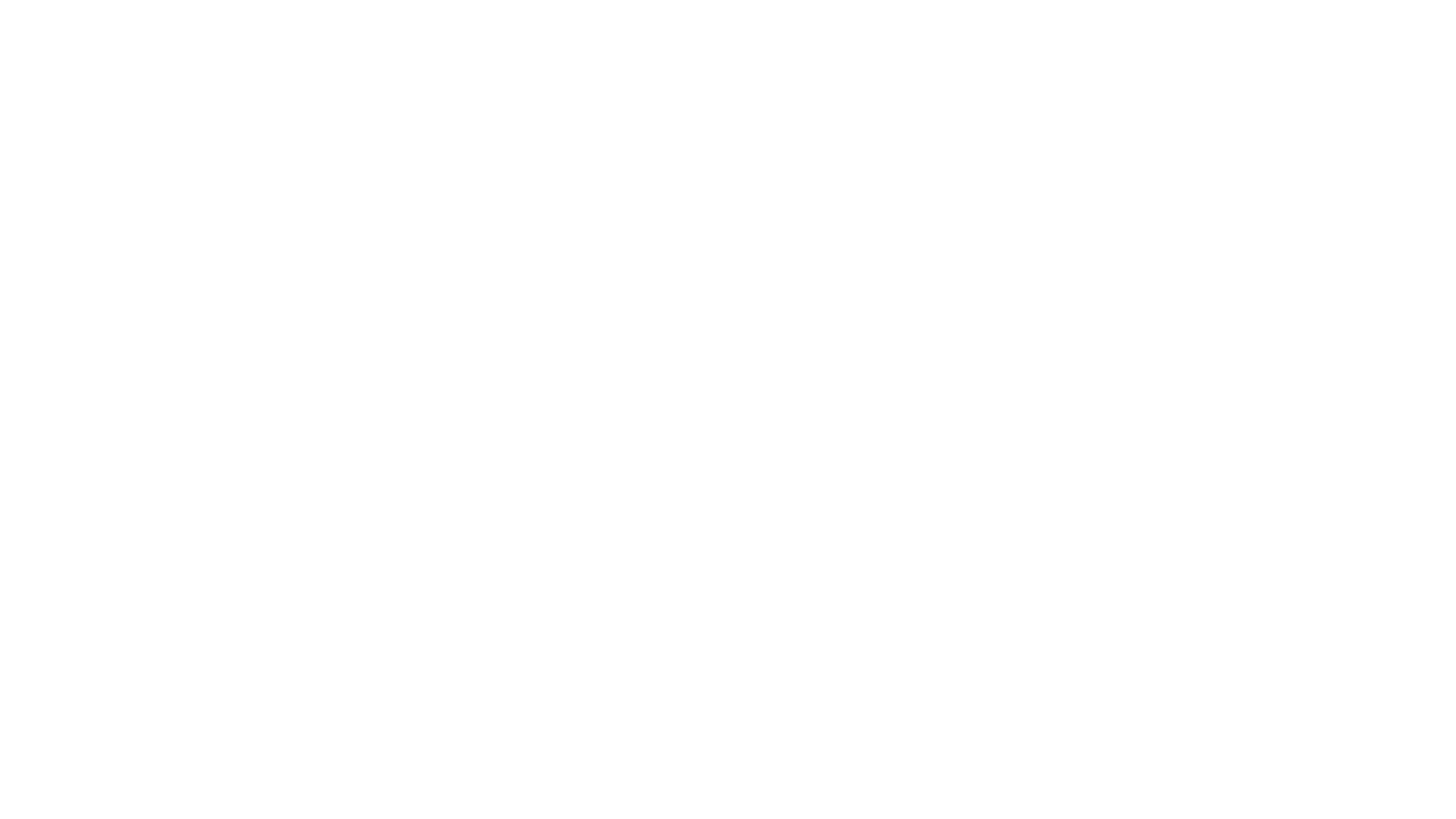 The World Around Us 
Science – growing and caring for plants, investigating the variety of insects and birds associated with different plants
Technology – recording changes with a digital camera, setting up a web camera
Geography – drawing a map of the school grounds, monitoring temperature and wind conditions in different areas of the grounds 
History – creating a log of how the grounds have developed over the project, exploring local plant names and their uses
Language and Literacy 
Writing – reports and articles, creating poems and stories
Talking – poetry and storytelling 
Reading – finding out about some of the living things they find by gathering articles, searching the web etc.
Listening – noting bird song etc. following instructions on practical working days etc.
Curriculum Links
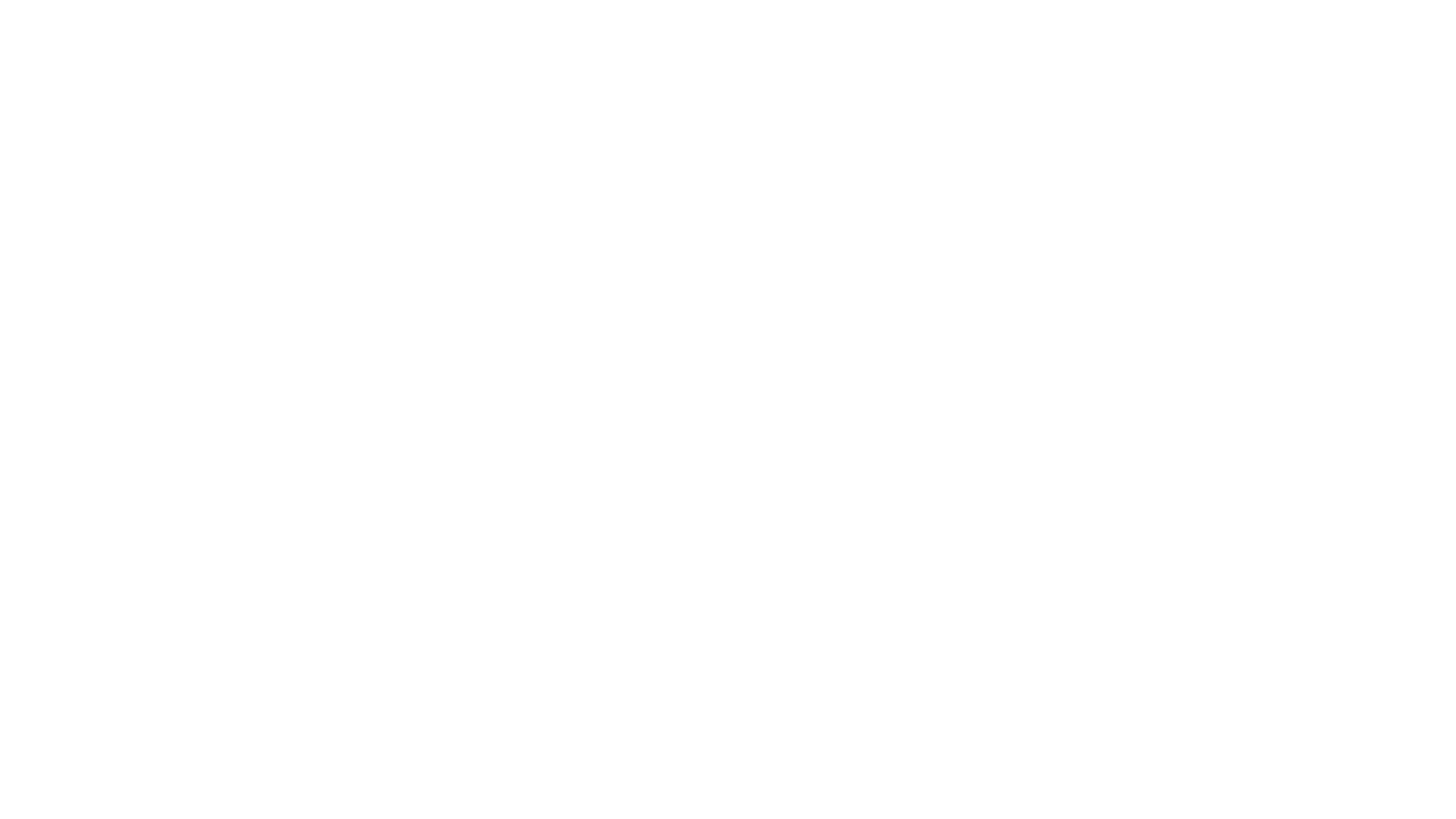 Mathematics and Numeracy 
Undertaking bird counts, plant transects etc. 
Applying findings through graphs, diagrams, charts etc. 
Concluding findings and presenting idea
Personal Development 
Understanding health and safety on site. 
Taking care of others. 
Expressing views. 
Applying findings to the wider community.
Developing care for their local environment. 
Physical Education 
Preparing for outdoor work. 
Taking part in physical tasks. 
Playing nature games. 
Religious Education 
Exploring the importance of plants and animals to human spirituality and well-being. 
Care for other living things.
Curriculum Links 2
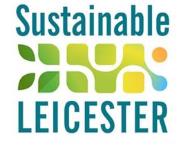 Declaring a Climate Emergency in School
On 1 February 2019 Leicester City Council declared a Climate Emergency. The declaration is an acknowledgement that: 
Climate change is happening, and threatens the wellbeing of everyone in Leicester and worldwide 
The speed and scale of global and local action to tackle the problem needs to be dramatically increased. 

In its declaration, the Council committed to developing a new action plan to address the emergency through our own services and projects .
What action you can do:
Discuss your plans with students and staff .
Select actions which you plan to achieve, make them manageable but also remember we are in a Climate Emergency. 
Make sure your actions have a duration, responsibilities and an evaluation.
Take your action plan to the Governing Body or Trustees to ensure that you have their support. 
You can submit your action plan to the City Council which we will publicise as part of our wider action plan. 
Start your action plan! 
Review regularly to check and maintain your progress .
schools.leicester.gov.uk/climate-emergency
Climate Emergency Documents
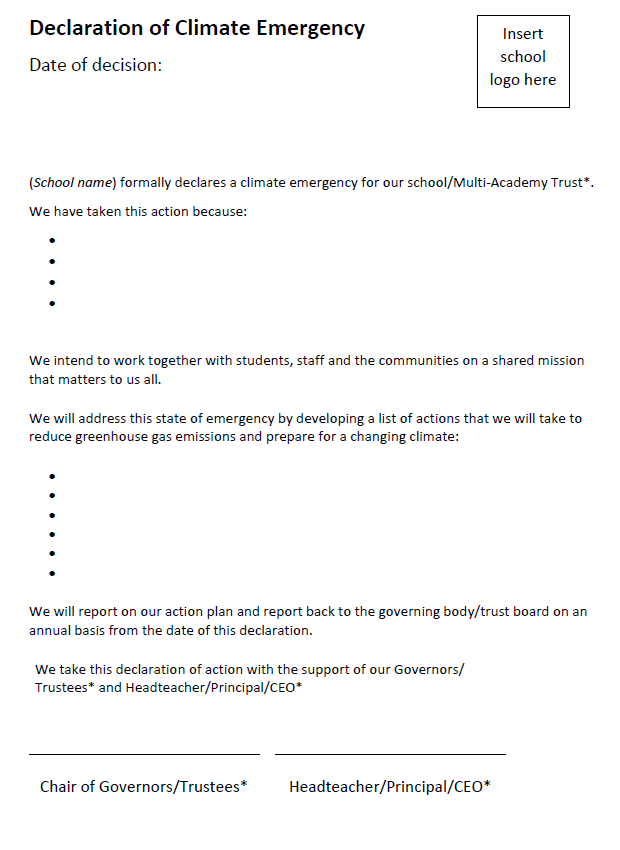 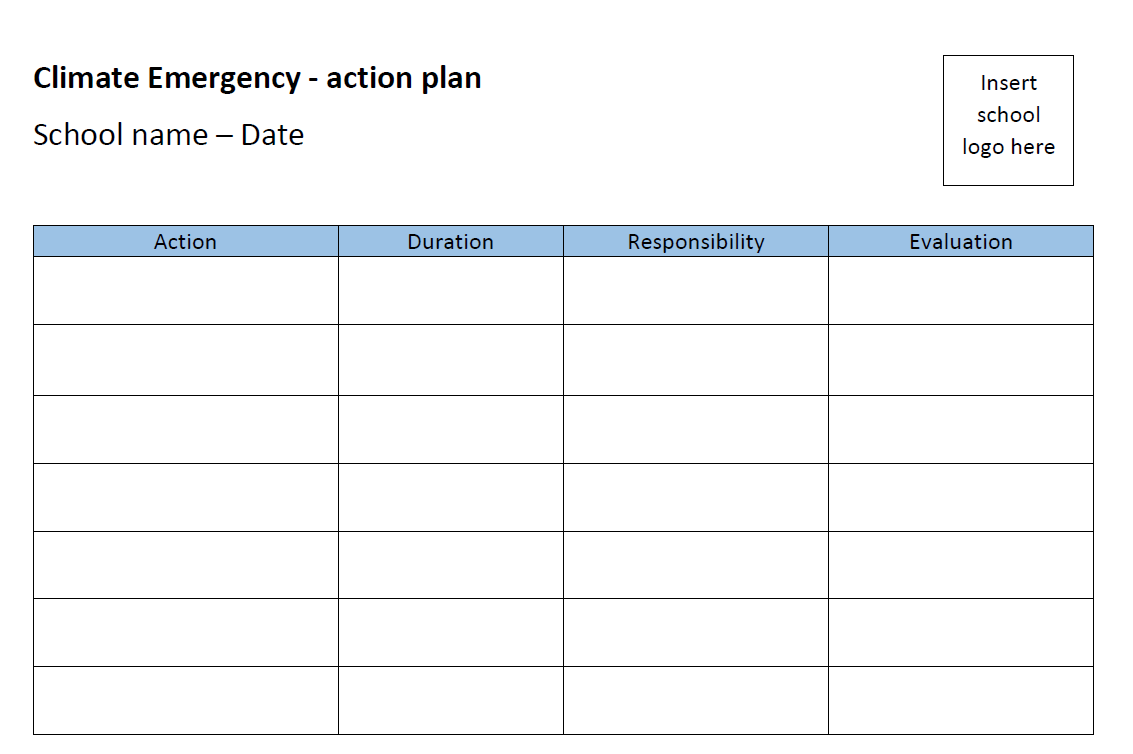 Templates and document available at schools.leicester.gov.uk/climate-emergency
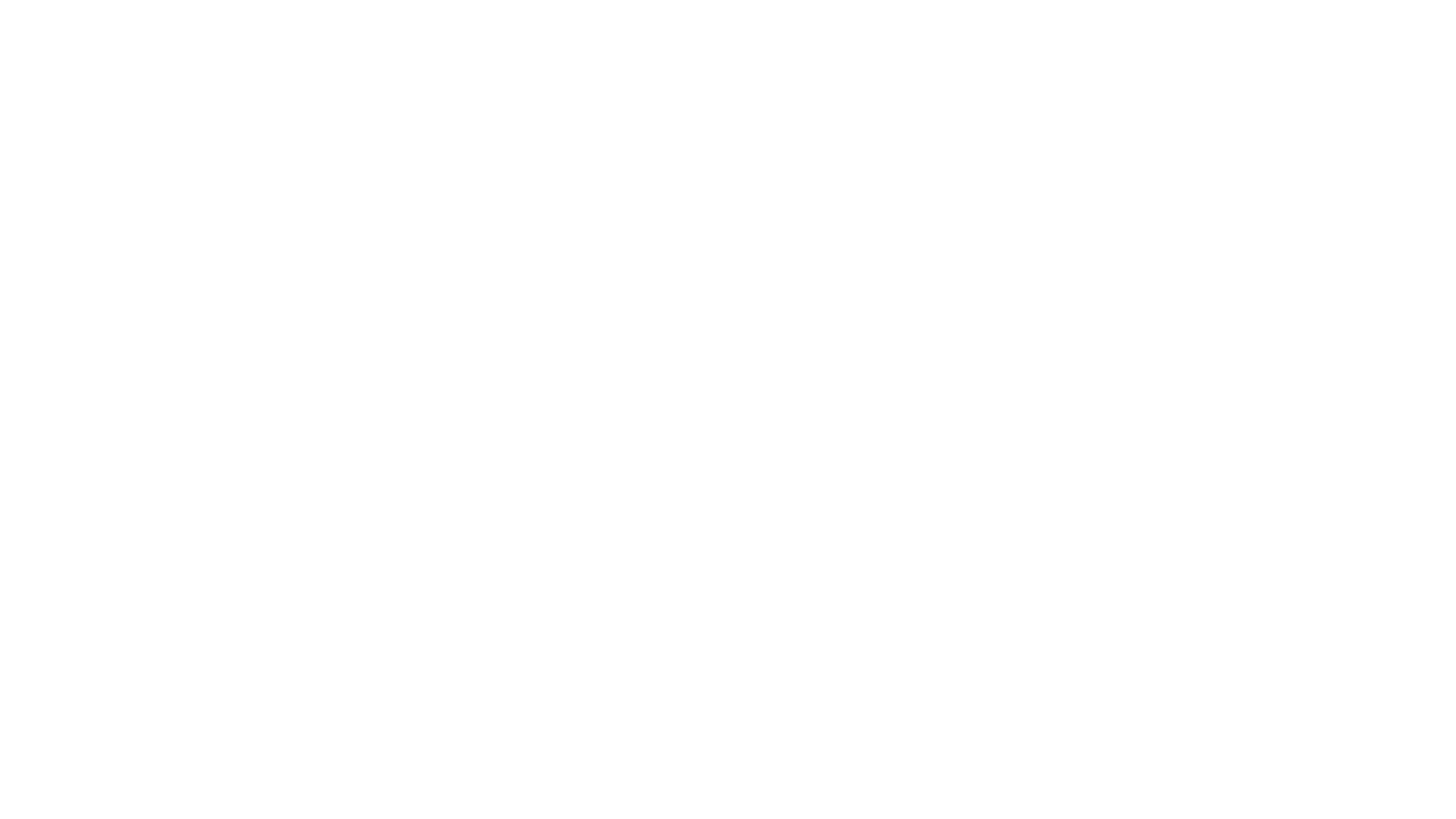 UN Climate Change Learn Online 
Climate Change: From Learning to Action (8 hours)
Children and Climate Change (6 hours)
Cities and Climate Change (2 hours)
Human Health and Climate Change (2 hours)
Module 1 of Open Online Course on Gender and Environment (6 hours)

Off School website - a free website full of ideas for home learning and fun activities. Head to the Activity Zone for 100s of films, created by teachers, across loads of great topics and themes!
Other opportunities coming up
Grant opportunities
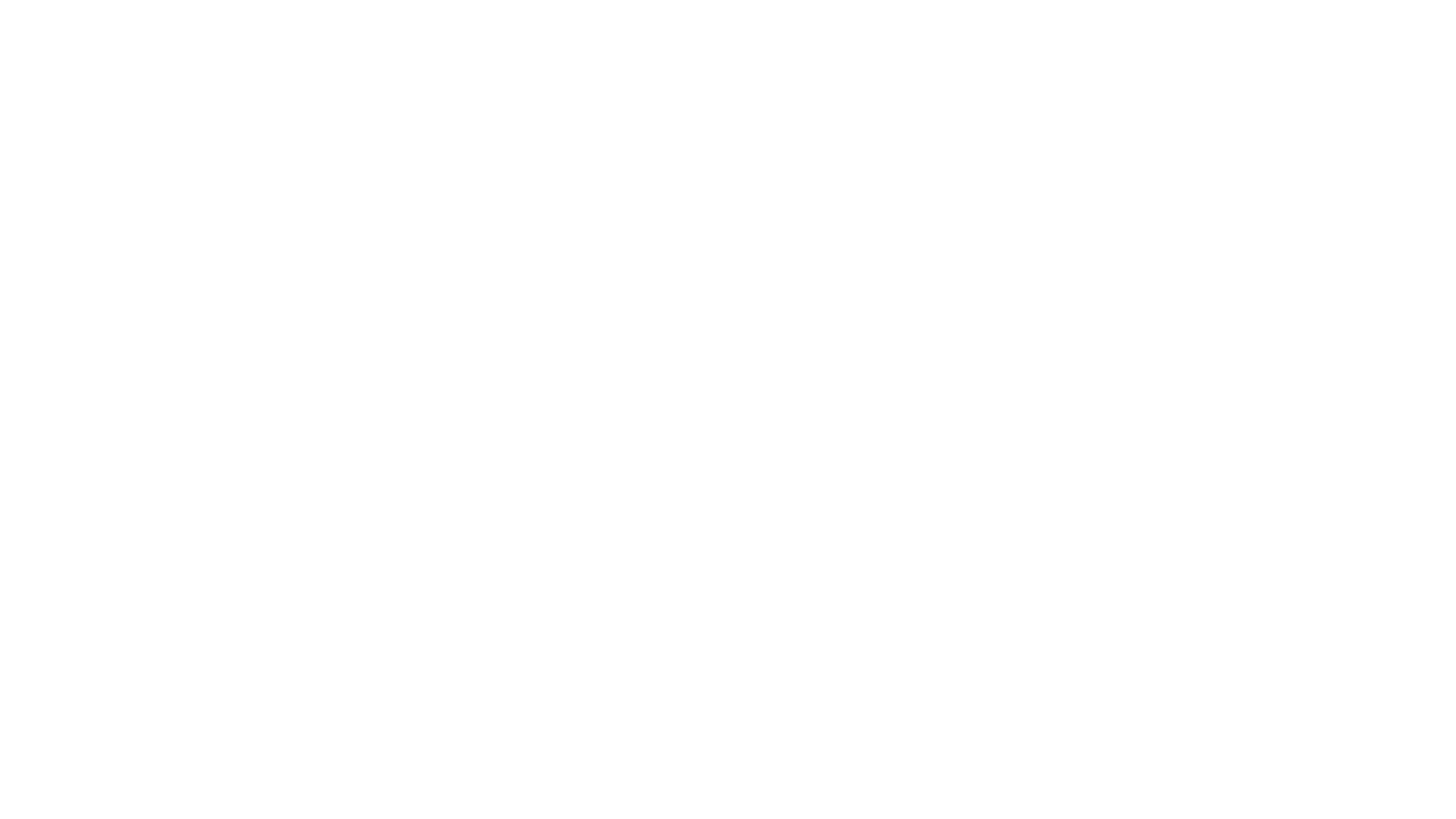 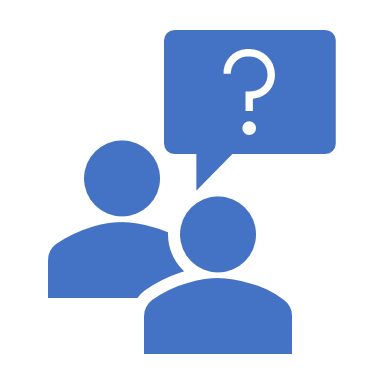 Questions and Answers – Part 2
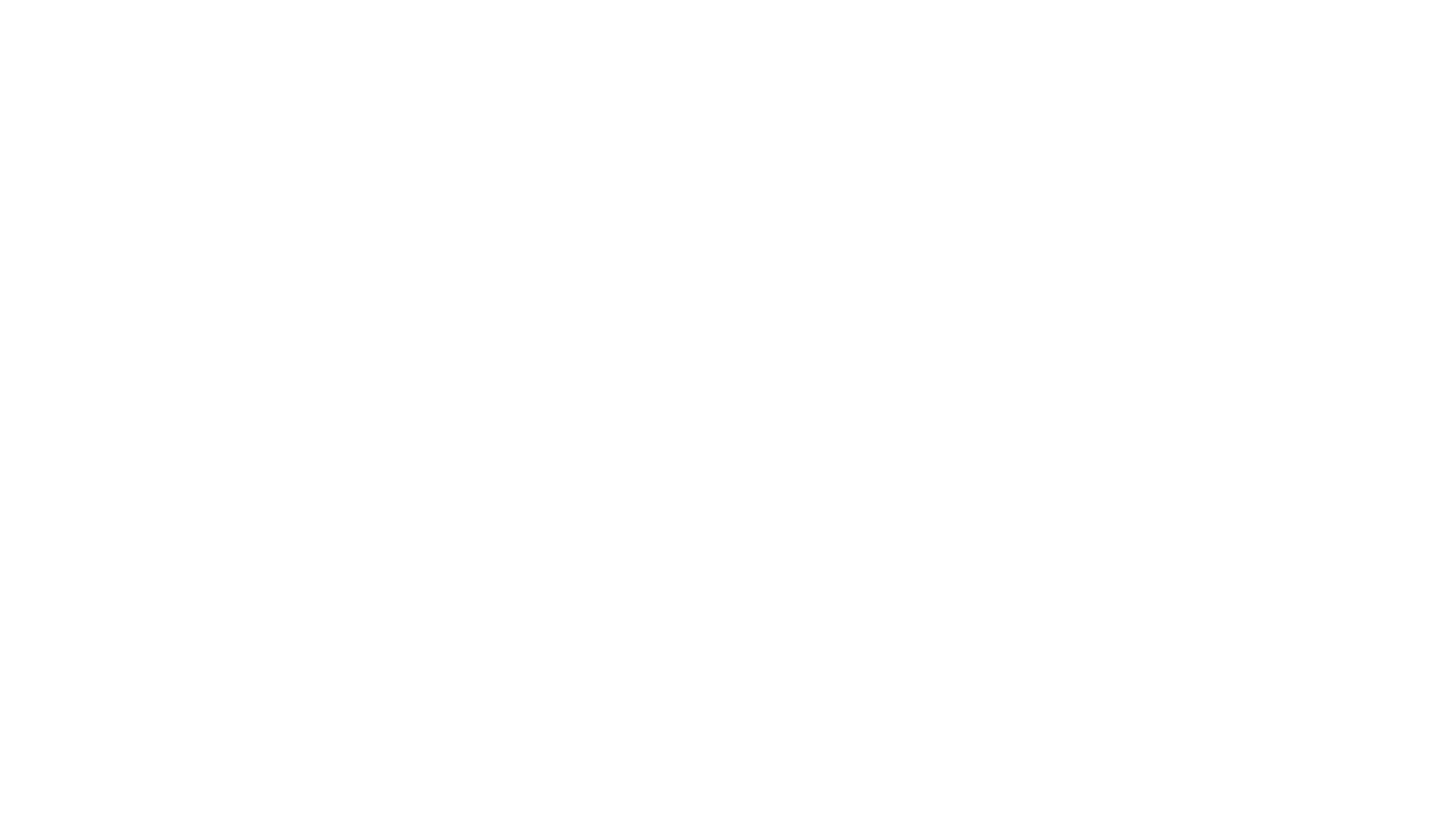 Future Webinars
Keeping in Touch
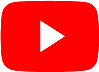 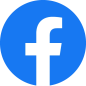 EcoSchoolsLCC
EnvEducationLeicester
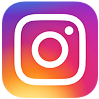 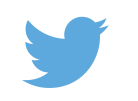 EcoSchoolsLCC
EcoSchoolsLCC
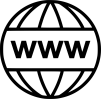 schools.leicester.gov.uk/eco-schools
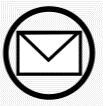 Eco-Schools@leicester.gov.uk 
(sign up for newsletter and eBulletins)